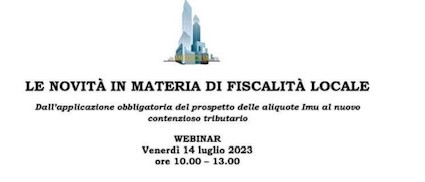 Lucio Catania
LE NOVITA' IN MATERIA DI FISCALITA' LOCALE - L. CATANIA
1
LE NOVITÀ IN MATERIA DI IMU
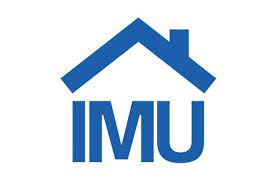 LE NOVITA' IN MATERIA DI FISCALITA' LOCALE - L. CATANIA
2
LA NUOVA IMU
Con la legge 27 dicembre 2019, n. 160, Bilancio di previsione dello Stato per l'anno finanziario 2020 e bilancio pluriennale per il triennio 2020-2022, (GU Serie Generale n.304 del 30-12-2019 - Suppl. Ordinario n. 45) si è passati alla nuova Imu, praticamente la terza versione della stessa imposta.
A decorrere dall'anno 2020, l'imposta unica comunale (Iuc) di cui all'articolo 1, comma 639, della legge 27 dicembre 2013, n. 147, è abolita, ad eccezione delle disposizioni relative alla tassa sui rifiuti (Tari). 
La nuova imposta municipale propria (Imu) è disciplinata dalle disposizioni di cui ai commi da 739 a 783
LE NOVITA' IN MATERIA DI FISCALITA' LOCALE - L. CATANIA
3
UNIFICAZIONE IMU E TASI
I commi da 738 a 783 hanno riformato l’assetto dell’imposizione immobiliare locale, unificando le due allora vigenti forme di prelievo (l’Imposta comunale sugli immobili, Imu e il Tributo per i servizi indivisibili, Tasi) e facendo confluire la relativa normativa in un unico testo. 
L’imposta trova applicazione in tutti i comuni del territorio nazionale, ferma restando le peculiarità e l’autonomia impositiva della regione Friuli Venezia Giulia e delle province autonome di Trento e Bolzano.
L’aliquota di base è fissata allo 0,86 per cento e può essere modificata dai comuni a determinate condizioni. 
Ulteriori aliquote sono definite nell’ambito di una griglia individuata con decreto del MEF.
LE NOVITA' IN MATERIA DI FISCALITA' LOCALE - L. CATANIA
4
UNIFICAZIONE IMU E TASI
L’abolizione della Iuc, in effetti, ha portato alla soppressione della sola Tassa sui Servizi Indivisibili (Tasi), visto che il tributo sul servizio integrato rifiuti è rimasto vigente e l’Imu ha subito solo un aggiornamento.

Il presupposto dell'imposta rimane il possesso di immobili.
LE NOVITA' IN MATERIA DI FISCALITA' LOCALE - L. CATANIA
5
UNIFICAZIONE IMU E TASI
La legge di bilancio 2020, sopprimendo la Tasi, ha riformulato la disciplina delle aliquote, introducendo dei vincoli alla potestà regolamentare dei Comuni di differenziarle. 
La regola generale prevede che l’acconto sia calcolato in base a quanto deliberato l’anno precedente ed il saldo venga liquidato in base alle aliquote e detrazioni approvate e pubblicate entro il 28 ottobre.
LE NOVITA' IN MATERIA DI FISCALITA' LOCALE - L. CATANIA
6
ALIQUOTE
L’aliquota base dell’IMU, per effetto della soppressione della Tasi, sale dallo 0, 76% allo 0,86%. 
Tale aliquota può essere incrementata sino all’1,06%.
I Comuni, che hanno già sfruttato in passato la facoltà di aumentare l’aliquota Tasi dello 0,8 per mille, possono incrementare l’aliquota IMU fino all’1,14%.
A partire dal 2020, il Comune può anche scegliere di azzerare le proprie aliquote IMU.
LE NOVITA' IN MATERIA DI FISCALITA' LOCALE - L. CATANIA
7
NOZIONE DI FABBRICATO
Ai fini della nuova Imu, per fabbricato si intende l'unità immobiliare iscritta o che deve essere iscritta nel catasto edilizio urbano con attribuzione di rendita catastale, considerandosi parte integrante del fabbricato l'area occupata dalla costruzione e quella che ne costituisce pertinenza esclusivamente ai fini urbanistici, purché accatastata unitariamente. 

Il fabbricato di nuova costruzione è soggetto all'imposta a partire dalla data di ultimazione dei lavori di costruzione ovvero, se antecedente, dalla data in cui è comunque utilizzato.
LE NOVITA' IN MATERIA DI FISCALITA' LOCALE - L. CATANIA
8
ABITAZIONE PRINCIPALE
Per abitazione principale, invece, s’intendeva l'immobile, iscritto o iscrivibile nel catasto edilizio urbano come unica unità immobiliare, nel quale il possessore e i componenti del suo nucleo familiare dimorano abitualmente e risiedono anagraficamente. 
Nel caso in cui i componenti del nucleo familiare avessero stabilito la dimora abituale e la residenza anagrafica in immobili diversi situati nel territorio comunale, le agevolazioni per l'abitazione principale e per le relative pertinenze in relazione al nucleo familiare si applicavano per un solo immobile. 
Per pertinenze dell'abitazione principale si intendono esclusivamente quelle classificate nelle categorie catastali C/2, C/6 e C/7, nella misura massima di un'unità pertinenziale per ciascuna delle categorie catastali indicate, anche se iscritte in catasto unitamente all'unità ad uso abitativo.
Due unità immobiliari possono essere entrambe considerate come un’unica abitazione principale se catastalmente risulta operata la fusione ai fini fiscali.
LE NOVITA' IN MATERIA DI FISCALITA' LOCALE - L. CATANIA
9
PERTINENZA
La Commissione Tributaria II grado di Trento, ha rilevato, in tema di imposta comunale sugli immobili (ICI) l’asservimento pertinenziale - la cui prova incombe sul contribuente - ricorre, peraltro, ove il bene non sia semplicemente posto al servizio od ornamento di un altro, ma quando tale destinazione sia durevole (sul piano soggettivo ed oggettivo) e non sia possibile una destinazione diversa senza una radicale trasformazione del bene pertinenziale, divenendo altrimenti agevole l’elusione del precetto che impone la tassazione per la natura reale del cespite.
LE NOVITA' IN MATERIA DI FISCALITA' LOCALE - L. CATANIA
10
ABITAZIONE PRINCIPALE
Il comma 707 della L. 147/2013, modificando l'articolo 13 del D.L. n. 201/2011, convertito, con modificazioni, dalla legge n. 214/ 2011, aveva previsto che l'imposta municipale propria non si applicava al possesso dell'abitazione principale e delle pertinenze della stessa, ad eccezione di quelle classificate nelle categorie catastali A/1, A/8 e A/9, per le quali restava ferma l’applicazione dell’aliquota ridotta e della detrazione.
L’abitazione principale, vale a dire l’unità immobiliare in cui il soggetto passivo e il suo nucleo familiare risiedono anagraficamente e dimorano abitualmente, è stata assoggettata all’Imu negli anni 2012 e 2013. A decorrere dall’anno 2014, invece, la legge n. 27 dicembre 2013 n. 147 ha stabilito l’abolizione dell’Imu per le abitazioni principali, ad eccezione di quelle classificate nelle categorie catastali A/1, A/8 e A/9.
Mentre nella precedente lettera della legge, l’Imu non si applicava alle abitazioni principali, con la L. n. 160/2019 le stesse abitazioni non rientrano nemmeno nel presupposto di imposta.
LE NOVITA' IN MATERIA DI FISCALITA' LOCALE - L. CATANIA
11
ABITAZIONE PRINCIPALE VALORE PRESUNTIVO RESIDENZA
Per IMU e TASI ed ora per la NUOVA IMU (diversamente dall’ICI) i presupposti per l’abitazione principale erano il doppio requisito della dimora e della residenza. 
Ai fini Ici, il contribuente poteva vantare il diritto ad usufruire delle agevolazioni per l’abitazione principale fornendo la dimostrazione di dimorare in un immobile diverso da quello in cui aveva posto la residenza, mentre nella disciplina Imu e Tasi (e ora per la nuova Imu) non rilevava dimostrare di avere la dimora in luogo diverso da quello di residenza perché questo avrebbe reso imponibili entrambi gli immobili. 
FINO ALLA SENTENZA DELLA 
CORTE COSTITUZIONALE N. 209/2022
LE NOVITA' IN MATERIA DI FISCALITA' LOCALE - L. CATANIA
12
ABITAZIONE PRINCIPALE VALORE PRESUNTIVO RESIDENZA
Già prima della sentenza della Corte Costituzionale n. 209/2022, secondo il Ministero dell'Economia e delle Finanze (circolare n. 3/DF del 18 maggio 2012), c’era la possibilità della qualificazione di abitazione principale anche per immobili posseduti in comuni differenti, stante che il rischio di elusione della norma è bilanciato da effettive necessità di dover trasferire la residenza anagrafica e la dimora abituale in un altro comune, ad esempio, per esigenze lavorative. 

Per la Suprema Corte, invece, la previsione che per essere elevato ad abitazione principale necessitava che sia il possessore sia il suo nucleo familiare vi dimorassero abitualmente e vi risiedessero anagraficamente comportava la necessità che in riferimento alla stessa unità immobiliare tanto il possessore quanto il suo nucleo familiare non solo vi dimorino stabilmente, ma vi risiedano anche anagraficamente.
LE NOVITA' IN MATERIA DI FISCALITA' LOCALE - L. CATANIA
13
ABITAZIONE PRINCIPALE VALORE PRESUNTIVO RESIDENZA
Cassazione ordinanza n. 20130/2020
…. Ciò comporta, la necessità che in riferimento alla stessa unità immobiliare tanto il possessore quanto il suo nucleo familiare non solo vi dimorino stabilmente, ma vi risiedano anche anagraficamente. Ciò, d'altronde, è conforme all'orientamento costante espresso da questa Corte, in ordine alla natura di stretta interpretazione delle norme agevolative (tra le molte, in tema di ICI, più di recente, cfr. Cass. sez. 5, 11 ottobre 2017, n. 23833; Cass. sez. 6-5, ord. 3 febbraio 2017, n. 3011), condiviso anche dalla Corte costituzionale (cfr. Corte Cost. 20 novembre 2017, n. 242).
LE NOVITA' IN MATERIA DI FISCALITA' LOCALE - L. CATANIA
14
LA SENTENZA DELLA CORTE COSTITUZIONALE N. 209/2022
La Corte costituzionale, con sentenza n. 209 del 13/10/2022, ha revisionato i requisiti sino a quel momento necessari per l’ottenimento dell’esenzione per abitazione principale. Ha posto il focus sulla incostituzionalità del requisito di residenza anagrafica e di dimora abituale, non solo del soggetto passivo ma, anche, del nucleo familiare.
LE NOVITA' IN MATERIA DI FISCALITA' LOCALE - L. CATANIA
15
LA SENTENZA DELLA CORTE COSTITUZIONALE N. 209/2022
Alla pronuncia della sentenza n. 209/2022 della Corte costituzionale, si è arrivati a seguito di una richiesta pervenuta dalla Commissione Tributaria provinciale di Napoli, la quale, dinnanzi alla Corte, ha invocato l’incostituzionalità della disposizione che esclude l’esenzione per l’abitazione principale qualora uno di essi abbia la residenza anagrafica in un immobile ubicato in un altro comune
LE NOVITA' IN MATERIA DI FISCALITA' LOCALE - L. CATANIA
16
LA SENTENZA DELLA CORTE COSTITUZIONALE N. 209/2022
La Corte costituzionale si è presa carico della questione, emanando un’ordinanza per mezzo della quale solleva il dubbio derivante dalla previsione della residenza anagrafica e della dimora abituale, non solo con riferimento al possessore dell’immobile, ma anche al suo nucleo familiare, per possibile violazione degli artt. 3, 31 e 53 della Costituzione. 
L’incostituzionalità sorge dal diverso trattamento previsto nei confronti delle persone singole e delle coppie di fatto, rispetto al nucleo familiare composto da coniugi, poiché, cita testualmente la Corte costituzionale: “sino a che il rapporto non si stabilizza nel matrimonio o nell’unione civile, la struttura della norma consente a ciascuno dei partner di accedere all’esenzione della loro, rispettiva, abitazione principale”.
LE NOVITA' IN MATERIA DI FISCALITA' LOCALE - L. CATANIA
17
LA SENTENZA DELLA CORTE COSTITUZIONALE N. 209/2022
La Corte costituzionale ha avvalorato la tesi dell’incostituzionalità, dichiarando l’illegittimità delle disposizioni che hanno disciplinato, sino a quel momento, la fattispecie dell’esenzione IMU sull’abitazione principale ponendo il giudizio sulla parte ove veniva richiesta la residenza anagrafica e la dimora abituale, non solo del soggetto passivo ma, anche, del nucleo familiare.
Testualmente la Corte si pronuncia come segue: “ha dichiarato l’illegittimità costituzionale di quelle norme che, in violazione degli artt. 3, 31 e 53 Cost., ragionevolmente avevano riservato ai coniugi conviventi un trattamento fiscale più oneroso rispetto a quello previsto per conviventi non uniti in matrimonio”.
LE NOVITA' IN MATERIA DI FISCALITA' LOCALE - L. CATANIA
18
LA SENTENZA DELLA CORTE COSTITUZIONALE N. 209/2022
“Da ultimo questa Corte, ritiene opportuno chiarire che le dichiarazioni di illegittimità costituzionale ora pronunciate valgono a rimuovere i vulnera agli artt. 3, 31 e 53 Cost. imputabili all’attuale disciplina dell’esenzione IMU con riguardo alle abitazioni principali, ma non determinano, in alcun modo, una situazione in cui le cosiddette “seconde case” delle coppie unite in matrimonio o in unione civile ne possano usufruire. Ove queste abbiano la stessa dimora abituale (e quindi principale) l’esenzione spetta una sola volta.”
LE NOVITA' IN MATERIA DI FISCALITA' LOCALE - L. CATANIA
19
LA SENTENZA DELLA CORTE COSTITUZIONALE N. 209/2022
Dalla pubblicazione di tale sentenza è quindi stato cancellato uno dei requisiti sino a quel momento previsti per la richiesta di esenzione IMU, ovvero la residenza anche del nucleo familiare. Cambiando lo scenario che aleggia attorno ai requisiti per la richiesta dell’esenzione, i comuni si sono (e si troveranno) in situazioni spesso complesse e difficili da districare; sicuramente non di rapida conclusione; soprattutto perché saranno necessarie verifiche puntuali, al fine di evitare che venga data la possibilità di fruire di doppia esenzione IMU a soggetti che rientrano nella seconda fattispecie riportata precedentemente (i “furbetti” delle seconde case). 
“Da questo punto di vista il venir meno di automatismi, ritenuti incompatibili con i suddetti parametri, responsabilizza i comuni e altre autorità preposte ad effettuare adeguati controlli al riguardo; controlli che, come si è visto, la legislazione vigente consente in termini senz’altro efficaci.”
LE NOVITA' IN MATERIA DI FISCALITA' LOCALE - L. CATANIA
20
LA SENTENZA DELLA CORTE COSTITUZIONALE N. 209/2022
Gli avvisi di accertamento notificati ai contribuenti e pagati, non sono contestabili e non sono rimborsabili. Di contro, gli avvisi di accertamento che verranno emessi e notificati, saranno contestabili dai contribuenti; si potrà dunque fare ricorso e chiederne l’annullamento. Sarà il comune, chiamato in causa, a dover dimostrare le motivazioni che hanno portato all’emissione dell’accertamento e quindi alla presunzione di non effettiva dimora abituale nell’immobile (da parte di uno dei coniugi). Differentemente, invece, accade nel caso in cui il contribuente avanzi una richiesta di rimborso. In tal caso, è proprio quest’ultimo a dover dimostrare l’abituale dimora nell’immobile oggetto di controversia, portando a conoscenza del comune una serie di documenti volti a dimostrare senza ombra di dubbio quanto affermato.
LE NOVITA' IN MATERIA DI FISCALITA' LOCALE - L. CATANIA
21
LA SENTENZA DELLA CORTE COSTITUZIONALE N. 209/2022
Sulla non contestabilità degli avvisi di accertamento notificati ai contribuenti e pagati, rileva che i fatti asseriti dal contribuente sarebbero non verificabili e, soprattutto, l’art. 136 della Costituzione 
Quando la Corte dichiara l'illegittimità costituzionale di una norma di legge o di atto avente forza di legge, la norma cessa di avere efficacia dal giorno successivo alla pubblicazione della decisione.
LE NOVITA' IN MATERIA DI FISCALITA' LOCALE - L. CATANIA
22
LA SENTENZA DELLA CORTE COSTITUZIONALE N. 209/2022
Di seguito un elenco di documenti che, per entrambe le parti, possono essere un utile strumento di dimostrazione della dimora abituale:
le bollette del servizio elettrico nazionale: con attenzione sulla domiciliazione delle stesse, dell’effettiva quantità di consumi e della dicitura “utente residente – utente non residente”; 
la documentazione relativa al consumo idrico;
la documentazione attestante la domiciliazione anche a fini medici
LE NOVITA' IN MATERIA DI FISCALITA' LOCALE - L. CATANIA
23
CORTE CASSAZIONE ORDINANZA 32339/2022
La Corte di Cassazione, con ordinanza n. 32339 del 3 novembre 2022, ha opportunamente rilevato come la Corte Costituzionale abbia escluso la rilevanza assoluta del luogo di residenza anagrafica o di dimora abituale dei componenti del nucleo familiare del possessore dell’immobile ai fini dell’individuazione dell’abitazione principale per godere dell’esenzione IMU.
LE NOVITA' IN MATERIA DI FISCALITA' LOCALE - L. CATANIA
24
CORTE CASSAZIONE ORDINANZA 32339/2022
Inoltre, la Cassazione con l’ordinanza in esame ha evidenziato come i soggetti passivi dell’IMU siano unicamente i possessori dell’immobile, intendendosi per tali esclusivamente il proprietario ovvero il titolare di un diritto reale sull’immobile. Con la conseguenza che l’agevolazione IMU prevista per l’abitazione principale deve ritenersi spettante anche laddove il coniuge del contribuente risieda o dimori in un diverso immobile.
LE NOVITA' IN MATERIA DI FISCALITA' LOCALE - L. CATANIA
25
ABITAZIONE PRINCIPALE VALORE PRESUNTIVO RESIDENZA
Per elevare un immobile ad abitazione principale, la residenza anagrafica, avente valore presuntivo rispetto alla residenza effettiva, può essere superata da prova contraria, ANCHE DA PARTE DELL’ENTE IMPOSITORE. 
La Corte di Cassazione (ordinanza 7 giugno 2018, n. 12793) ad esempio, aveva già individuato nell’esiguità dei consumi elettrici un elemento presuntivo sufficiente a disconoscere le agevolazioni e le esenzioni legate alla classificazione dell’immobile quale abitazione principale del contribuente. 
In tema di Ici, per la Suprema Corte, ai fini del riconoscimento dell’agevolazione prevista dall’art. 8 del D. Lgs. n. 504 del 1992 per l’immobile adibito ad abitazione principale, le risultanze anagrafiche rivestono un valore presuntivo circa il luogo di residenza effettiva e possono essere superate da prova contraria, desumibile da qualsiasi fonte di convincimento e suscettibile di apprezzamento riservato alla valutazione del giudice di merito.
LE NOVITA' IN MATERIA DI FISCALITA' LOCALE - L. CATANIA
26
ABITAZIONE PRINCIPALE VALORE PRESUNTIVO RESIDENZA
Secondo la giurisprudenza costante della Corte l’apprezzamento delle prove contrarie alle risultanze anagrafiche è demandata al giudice di merito e sottratta al controllo di legittimità, ove adeguatamente motivata.
LE NOVITA' IN MATERIA DI FISCALITA' LOCALE - L. CATANIA
27
ABITAZIONE PRINCIPALE ASSENZA REQUISITO DIMORA
I principi contenuti nell’ordinanza della Corte di Cassazione in esame, esposti in materia di Ici, possono, però, essere applicati anche per la nuova Imu (e prima per l’Imu e la Tasi). 

La dimostrazione dell’assenza del requisito della dimora, basato sui bassi consumi elettrici, nega la classificazione di abitazione principale al fabbricato e l’applicabilità della relativa esenzione.
LE NOVITA' IN MATERIA DI FISCALITA' LOCALE - L. CATANIA
28
ANZIANI IN CASA DI RIPOSO
Per quanto riguarda gli anziani ricoverati in casa di riposo, l’abitazione può essere assimilata ad abitazione principale solo se il comune ha recepito tale possibilità nel proprio regolamento (comma 741, lett. c, punto 6).
Non essendo stata riproposta l’assimilazione prevista dall’art. 13 del D.L. n. 201/2011, i cittadini iscritti all’'Anagrafe degli Italiani Residenti all'Estero (AIRE) non godono più di un regime particolare (nel 2012 e 2013 era possibile per il comune considerare direttamente adibita ad abitazione principale l’unità immobiliare posseduta dai cittadini italiani non residenti nel territorio dello Stato a titolo di proprietà o di usufrutto in Italia, a condizione che non risulti locata).
LE NOVITA' IN MATERIA DI FISCALITA' LOCALE - L. CATANIA
29
ANZIANI IN CASA DI RIPOSO
Requisiti per l’esenzione
gli anziani proprietari dell’immobile per il quale si richiede l’esenzione IMU devono essere soggetti a ricovero permanente o di lunga degenza in casa di riposo;
l’immobile non deve essere affittato a terzi.
L’esenzione dal pagamento del tributo relativo all’unità immobiliare è una possibilità concessa ai singoli comuni, ai quali è sempre necessario fare affidamento in sede di calcolo e assegnazione di competenza.
LE NOVITA' IN MATERIA DI FISCALITA' LOCALE - L. CATANIA
30
CONIUGI SEPARATI
In caso di separazione dei coniugi oppure in caso di comprovata “frattura del rapporto coniugale”, come già osservato dalla Cassazione in ambito Ici, l'esenzione per l'abitazione principale – già prima della sentenza della Corte Costituzionale - a prescindere da ogni altra motivazione, poteva trovare applicazione in caso di residenze disgiunte, anche in differenti comuni.
LE NOVITA' IN MATERIA DI FISCALITA' LOCALE - L. CATANIA
31
SEPARAZIONE DELLA COPPIA
Secondo la Corte di Cassazione (sentenza 30 aprile 2019, n. 11416), l’esenzione Imu a favore del coniuge assegnatario della casa, in caso di separazione o divorzio, può estendersi alle coppie di fatto, attraverso una sostanziale equiparazione con le famiglie fondate sul matrimonio.

Il principio, però, trova difficoltà di pratica applicazione giacché non è necessario un provvedimento giudiziale di separazione-divorzio, con assegnazione della casa.
LE NOVITA' IN MATERIA DI FISCALITA' LOCALE - L. CATANIA
32
COMODATO
Per le unità immobiliari, fatta eccezione per quelle classificate nelle categorie catastali A/1, A/8 e A/9, concesse in comodato dal soggetto passivo ai parenti in linea retta entro il primo grado che le utilizzano come abitazione principale, la base imponibile è ridotta del 50%.
Con la L. n. 160/2019, il beneficio si estende, in caso di morte del comodatario, al coniuge di quest'ultimo in presenza di figli minori. 
Per usufruire dell’abbattimento della base imponibile, il contratto dev’essere registrato ed il comodante deve possedere una sola abitazione in Italia e risiedere anagraficamente nonché dimorare abitualmente nello stesso comune in cui è situato l'immobile concesso in comodato.
Il beneficio si applica anche nel caso in cui il comodante, oltre all'immobile concesso in comodato, possieda nello stesso comune un altro immobile adibito a propria abitazione principale, ad eccezione delle unità abitative classificate nelle categorie catastali A/1, A/8 e A/9.
LE NOVITA' IN MATERIA DI FISCALITA' LOCALE - L. CATANIA
33
COMODATO
L’art. 3-quater del cosiddetto “Decreto Crescita” (D.L. 30 aprile 2019 n. 34, convertito con modifiche in legge 28 giugno 2019 n. 58) ha eliminato gli obblighi dichiarativi rispetto agli immobili concessi in comodato a parenti in linea retta di primo grado.

Prima del “Decreto Crescita”, era prevista la riduzione della base imponibile Imu (e, di conseguenza Tasi) al 50% a condizione che il soggetto passivo attestasse il possesso degli immobili nel modello di dichiarazione IMU.
LE NOVITA' IN MATERIA DI FISCALITA' LOCALE - L. CATANIA
34
COMODATO
La norma prevede come condizioni per poter beneficiare della riduzione che: 
il contratto sia registrato; 
il comodante possieda un solo immobile in Italia; 
il comodante risieda anagraficamente nonché dimori abitualmente nello stesso comune in cui è situato l'immobile concesso in comodato. 
Secondo la Risoluzione 1/DF dell’Agenzia delle Entrate del 17 febbraio 2016, non solo l’immobile concesso in comodato ma anche quello destinato dal comodante a propria abitazione principale non deve, in nessun caso, essere classificato nelle categorie catastali che individuano le abitazioni di lusso. 
Nemmeno il “Decreto Crescita” (D.L. 34/2019) ha inciso su dette condizioni che continuano ad essere necessarie ai fini del riconoscimento dell’agevolazione in oggetto, con la conseguenza che il venir meno di una sola di esse determina la perdita dell’agevolazione stessa.
LE NOVITA' IN MATERIA DI FISCALITA' LOCALE - L. CATANIA
35
COMODATO
Con la sentenza N. 37346/2022 della Corte Suprema di Cassazione è stato chiarito che non sussiste il comodato gratuito al parente in linea diretta di primo grado in caso di comproprietà dell’immobile e pertanto il comproprietario non residente è tenuto al pagamento dell’IMU senza riduzione di imponibile e con applicazione dell’aliquota ordinaria.
Dall'esame di una ricorso di una contribuente di Roma, la Corte ha elaborato il seguente principio di diritto: “In tema di ICI (ora IMU), con riguardo all’eventuale previsione di un regolamento comunale che assimili ad abitazione principale i «fabbricati concessi in uso gratuito a parenti e affini entro il secondo grado che li utilizzino come abitazione principale», la fattispecie normativa è riferita alla sola ipotesi in cui il proprietario o il titolare del diritto reale di godimento conceda in comodato l’immobile ad un parente o affine entro il secondo grado, che non possa vantare su di esso alcun diritto reale o personale di godimento, per destinarlo ad abitazione principale per sé e per la propria famiglia. Ne discende che non può rientrarvi la diversa ipotesi di concessione in comodato tra comproprietari del medesimo immobile”.
LE NOVITA' IN MATERIA DI FISCALITA' LOCALE - L. CATANIA
36
IMMOBILI A CANONE CONCORDATO
Secondo il Decreto Crescita, la stessa esclusione dall’obbligo dichiarativo e comunicativo è previsto anche per questa riduzione al 75% dell’Imu sugli immobili locali a canone concordato (Legge 9 dicembre 1998, n. 431).
Il contratto di locazione a canone concordato è la formula più conveniente di affitto da quando l’equo canone è andato in disuso. Questa formula, per essere ritenuta legale, deve avere alcuni requisiti precisi: una durata precisa, rispondere a definiti parametri di rinnovo e altri requisiti specifici.
LE NOVITA' IN MATERIA DI FISCALITA' LOCALE - L. CATANIA
37
IMMOBILI DI LUSSO
L'aliquota di base per l'abitazione principale classificata nelle categorie catastali A/1 (abitazioni di tipo signorile), A/8 (abitazioni in ville) e A/9 (castelli, palazzi con eminenti pregi artistici o storici) e per le relative pertinenze è pari allo 0,5 per cento e il comune, con deliberazione del consiglio comunale, può aumentarla di 0,1 punti percentuali o diminuirla fino all'azzeramento.
L’abitazione di lusso, secondo quanto stabilito dalla Corte di Cassazione (ordinanza 9 aprile 2020, n. 7769) può trovarsi anche all’interno di un condominio.
I criteri che occorre applicare per valutare un fabbricato di lusso sono quelli indicati dal D.M. Lavori Pubblici 2 agosto 1969. In particolare, l’art. 6 di detto Decreto indica quali abitazioni di lusso quelle aventi una superficie utile complessiva superiore a 240 metri quadrati (Corte di Cassazione, sentenza 20 dicembre 2012 n. 23591/2012). Dal calcolo della superfice utile vanno esclusi i balconi, le terrazze, le cantine, le soffitte, le scale e posti macchine.
LE NOVITA' IN MATERIA DI FISCALITA' LOCALE - L. CATANIA
38
ALLOGGI POPOLARI
Rispetto agli alloggi popolari, la nuova Imu ha mantenuto sostanzialmente inalterato il regime fiscale già previsto per gli immobili in questione.
Per gli alloggi regolarmente assegnati dagli istituti autonomi per le case popolari (IACP) o dagli enti di edilizia residenziale pubblica (ERP), comunque denominati, aventi le stesse finalità degli IACP, istituiti in attuazione dell'art. 93 del DPR 24 luglio 1977, n. 616, (comma 749 dell’art. 1), rimane, quindi, la previsione della detrazione di 200 euro e dell’aliquota ordinaria, o di quella eventualmente ridotta deliberata dal comune.
Rappresenta, invece, una novità la possibilità, contenuta nel comma 754 dell’art. 1 della L. n. 160/2019, di azzerare l’aliquota relativa agli immobili in questione che non erano, e continuano a non essere, assimilati all’abitazione principale, come affermato anche dalla Corte di Cassazione nella sentenza n. 20135 del 25 luglio 2019 che – in linea, peraltro, con quanto sostenuto dal MEF nella Circolare n. 3/DF del 2012 – ha escluso l’applicazione dell’aliquota ridotta (poi trasformata in esenzione) prevista per l’abitazione principale in quanto legittimato passivo dell'imposta è l'Ente possessore dell'immobile diverso dalla persona fisica locataria.
LE NOVITA' IN MATERIA DI FISCALITA' LOCALE - L. CATANIA
39
AREE FABBRICABILI
Per le aree fabbricabili, il valore è costituito da quello venale in comune commercio al 1° gennaio dell'anno di imposizione, o a far data dall'adozione degli strumenti urbanistici, avendo riguardo alla zona territoriale di ubicazione, all'indice di edificabilità, alla destinazione d'uso consentita, agli oneri per eventuali lavori di adattamento del terreno necessari per la costruzione, ai prezzi medi rilevati sul mercato dalla vendita di aree aventi analoghe caratteristiche.
LE NOVITA' IN MATERIA DI FISCALITA' LOCALE - L. CATANIA
40
AREE FABBRICABILI
L’edificabilità di un’area, ai fini dell’applicabilità del criterio di determinazione della base imponibile fondato sul valore venale, dev’essere desunta dalla qualificazione ad essa attribuita nel piano regolatore generale o il piano urbanistico adottato dal comune, indipendentemente dall’approvazione dello stesso da parte della Regione e dall’adozione di strumenti urbanistici attuativi. 
Sulla qualificazione, alcune sentenze seguivano un principio “sostanzialistico”, secondo il quale era sufficiente, per l’assoggettamento all’imposta, che un'area fosse utilizzabile a scopo edificatorio in base agli strumenti urbanistici, ancorché le relative procedure non fossero state perfezionate, e l’altro “formale-legalistico” per il quale era necessario che le procedure per l'approvazione degli strumenti urbanistici, fossero perfezionate.
Le Sezioni Unite della Cassazione hanno optato per la prima soluzione (sentenza 30 novembre 2006 n. 25506)
LE NOVITA' IN MATERIA DI FISCALITA' LOCALE - L. CATANIA
41
AREE FABBRICABILI
L'art. 36, comma 2, del D.L. 4 luglio 2006 n. 223, come convertito nella legge 4 agosto 2006 n. 248/2006, nel frattempo, aveva stabilito che ai fini dell'applicazione del decreto del Presidente della Repubblica 26 ottobre 1972, n. 633, del testo unico delle disposizioni concernenti l'imposta di registro, di cui al decreto del Presidente della Repubblica 26 aprile 1986, n. 131, del testo unico delle imposte sui redditi, di cui al decreto del Presidente della Repubblica 22 dicembre 1986, n. 917, e del decreto legislativo 30 dicembre 1992, n. 504, un'area è da considerare fabbricabile se utilizzabile a scopo edificatorio in base allo strumento urbanistico generale adottato dal comune, indipendentemente dall'approvazione della regione e dall'adozione di strumenti attuativi del medesimo.
In pratica, il legislatore ha dato un’interpretazione autentica, giungendo alle medesime conclusioni alle quali sono, poi, addivenute le Sezioni Unite.
LE NOVITA' IN MATERIA DI FISCALITA' LOCALE - L. CATANIA
42
DELIBERA VALORE AREE FABBRICABILI
Uno strumento che il legislatore ha concesso ai comuni per ridurre il contenzioso sulle aree fabbricabili è quello previsto dall’articolo 59 del D. Lgs 15 dicembre 1997 n. 446.
L’ente locale può, con proprio regolamento, emanato ai sensi dell’art. 52 dello stesso decreto, determinare periodicamente e per zone omogenee i valori venali in comune commercio delle aree fabbricabili, al fine della limitazione del potere di accertamento dell’ente qualora l'imposta sia stata versata sulla base di un valore non inferiore a quello predeterminato, secondo criteri improntati al perseguimento dello scopo di ridurre al massimo l'insorgenza di contenzioso.
LE NOVITA' IN MATERIA DI FISCALITA' LOCALE - L. CATANIA
43
DELIBERA VALORE AREE FABBRICABILI
La Corte di Cassazione (sentenza 11 ottobre 2017, n. 23800) ha evidenziato come la determinazione regolamentare dei valori venali, per zone omogenee, abbia natura presuntiva, sottraendo all’accertamento il contribuente che vi aderisca, con funzione analoga agli studi di settore.
Non si tratta di una presunzione assoluta sul valore dell’area fabbricabile, ma di una facoltà che il comune ha per autolimitare il proprio potere di accertamento (Corte di Cassazione, sentenze 3 maggio 2005, n. 9135, 7 maggio 2010, n. 11171, 13 marzo 2015, n. 5068)
LE NOVITA' IN MATERIA DI FISCALITA' LOCALE - L. CATANIA
44
DELIBERA VALORE AREE FABBRICABILI
La Cassazione (sentenza 28 ottobre 2016 n. 21830) ha sancito la possibilità, per il comune, di derogare al criterio di autolimitazione qualora il contribuente non abbia versato tempestivamente l'imposta sulla base dei valori predeterminati. In tale caso, il comune non è tenuto ad applicare i valori deliberati ma può discostarsi da essi proprio perché il contribuente non se n'è avvalso. 
La Corte ritiene, inoltre, che per godere dell'autolimitazione il contribuente debba eseguire il versamento dell'imposta tempestivamente. 
Ad ulteriore sostegno di tale principio, la Corte non ha ammesso l'autolimitazione prevista dall'articolo 59 del D. Lgs. n. 446/1997 per il contribuente che ha tardivamente versato l'imposta conformemente ai valori tabellari attraverso il ravvedimento operoso (Corte di Cassazione, sentenza n. 23798/2016).
LE NOVITA' IN MATERIA DI FISCALITA' LOCALE - L. CATANIA
45
FABBRICATI INAGIBILI PER EVENTI SISMICI
Fabbricati inagibili per eventi sismici (Legge 197/2022, art. 1, commi 750 e 768)
La L. 197/2022 proroga l’esenzione Imu per i fabbricati interessati dagli eventi sismici verificatisi a far data dal 24 agosto 2016 nell’Italia centrale (Abruzzo, Lazio, Marche e Umbria) e quelli ubicati nei comuni delle regioni Emilia Romagna, Lombardi e Veneto colpiti dal sisma del 2012.
Nel primo caso, si tratta dei fabbricati distrutti od oggetto di ordinanze sindacali di sgombero, adottate entro il 31 dicembre 2018, in quanto inagibili totalmente o parzialmente, per i quali l’esenzione dall’applicazione dell’imposta municipale, decretata a decorrere dalla rata in scadenza il 16 dicembre 2016, continuerà fino alla loro definitiva ricostruzione o agibilità e, comunque, non oltre il 31 dicembre 2023 (articolo 48, comma 16, Dl 189/2016).
Per quanto riguarda le zone colpite dal sisma del 20 e del 29 maggio 2012, la disposizione interessa i fabbricati distrutti od oggetto di ordinanze sindacali di sgombero, adottate entro il 30 novembre 2012, in quanto inagibili totalmente o parzialmente, per i quali l’esenzione dall’Imu, decretata a decorrere dall’anno 2012, proseguirà – come nella fattispecie precedente – fino alla loro definitiva ricostruzione e agibilità e, comunque, non oltre il 31 dicembre 2023 (articolo 8, comma 3, Dl 74/2012).
LE NOVITA' IN MATERIA DI FISCALITA' LOCALE - L. CATANIA
46
LEGGE 197/2022IMMOBILI OCCUPATI ABUSIVAMENTE
L’art. 1 della legge 197/2022 ha dettato diverse disposizioni riguardanti l’imposta municipale propria. 
La nuova lettera g-bis) nel comma 759 dell’articolo 1 della legge 160/2019, prevede che dal 1° gennaio 2023, è riconosciuta l’esenzione dall’Imu per il periodo dell’anno durante il quale sussistono le condizioni che danno diritto all’esclusione. 
Si tratta degli immobili non utilizzabili né disponibili, per i quali è stata presentata denuncia all’autorità giudiziaria per i reati di violazione di domicilio (articolo 614, secondo comma, codice penale) o di invasione di terreni o edifici (articolo 633, codice penale) ovvero per la cui occupazione abusiva è stata presentata denuncia o iniziata azione giudiziaria penale.
LE NOVITA' IN MATERIA DI FISCALITA' LOCALE - L. CATANIA
47
LEGGE 197/2022IMMOBILI OCCUPATI ABUSIVAMENTE
Per avere diritto all'esonero dal pagamento il proprietario o il titolare di altro diritto reale di godimento è tenuto a presentare una denuncia penale per violazione di domicilio, per occupazione di terreni e edifici, o a esperire un'azione penale per occupazione abusiva. 
Il titolare dell'immobile, inoltre, è onerato di comunicare al comune competente il possesso dei requisiti per fruire dell'esenzione. 
L'amministrazione comunale deve essere informata anche quando vengono meno i presupposti per avere diritto all'agevolazione.
LE NOVITA' IN MATERIA DI FISCALITA' LOCALE - L. CATANIA
48
LEGGE 197/2022IMMOBILI OCCUPATI ABUSIVAMENTE
Con la sentenza n. 861 del 13 marzo 2023 la Corte di giustizia tributaria di Milano sez.12, in contrasto con i precedenti orientamenti della Cassazione (ordinanze 29658/2021 e 29868/2021), ha chiarito che in caso di abitazione occupata abusivamente da un soggetto non avente titolo, l’IMU non è dovuta dal proprietario dell’immobile, in tal caso acquistato per mezzo di un’asta giudiziaria. 
La Corte ha valorizzato il fatto che dal momento che il proprietario non può godere a pieno dell’immobile, viene meno il presupposto impositivo IMU previsto dall'art.1 comma 740 della legge 160/2019 secondo cui: "Il presupposto dell'imposta è il possesso di immobili. (...)". 
Tale pronuncia si pone in linea con le novità introdotte dalla Legge 29 dicembre 2022 n. 197 (Legge di Bilancio per l'anno 2023) all'art. 1, co. 81. mediante l'inserimento della lett. g-bis) all'art. 1 co. 759 L. 160/2019
LE NOVITA' IN MATERIA DI FISCALITA' LOCALE - L. CATANIA
49
FABBRICATI MERCE
I “fabbricati merce” sono quegli immobili costruiti o ristrutturati per la vendita alla cui produzione o al cui scambio è diretta l’attività dell’impresa. 
Relativamente all’Imu, fino all'anno 2021, l'aliquota di base è stata pari allo 0,1 per cento, fintanto che permanga la destinazione del fabbricato e lo stesso non siano in ogni caso locato.
I comuni potranno aumentarla fino allo 0,25 per cento o diminuirla fino all'azzeramento. 
A decorrere dal 1° gennaio 2022, i “fabbricati merce” sono esenti dall'Imu.
LE NOVITA' IN MATERIA DI FISCALITA' LOCALE - L. CATANIA
50
FABBRICATI MERCE
Per godere delle agevolazioni riservate a questa tipologia di fabbricati (ed alle altre agevolazioni di cui all’art. 2 del Dl 102/2013) sussisteva un obbligo dichiarativo (comma 5-bis) e la presentazione della dichiarazione aveva valore costitutivo dell’agevolazione. 
Questo significava che l’assenza della dichiarazione comportava la decadenza dal diritto al trattamento previsto per i “fabbricati merce”, non essendo possibile provarne la natura, con altri mezzi, in un momento successivo, nemmeno eventualmente di fronte al giudice tributario.
L’Ifel ha rilevato che nella nuova Imu non esistono più casi di presentazione della dichiarazione a pena di decadenza e, quindi, la mancata presentazione della dichiarazione non dovrebbe più fare perdere il diritto all’agevolazione, ma comportare solo l’applicazione della sanzione di 50 euro per omessa presentazione della dichiarazione.
LE NOVITA' IN MATERIA DI FISCALITA' LOCALE - L. CATANIA
51
FABBRICATI MERCE
La disciplina per i “fabbricati merce”, non si estende alle aree fabbricabili, agli immobili in corso di costruzione, oggetto di ristrutturazione o di restauro, tranne che non si tratti di “interventi di incisivo recupero”.
Secondo la risoluzione n. 11/DF dell’11 dicembre 2013 del MEF, nel concetto “ fabbricati costruiti” può farsi rientrare anche il fabbricato acquistato dall’impresa costruttrice sul quale la stessa procede a interventi di consolidamento, ripristino e rinnovo degli elementi costitutivi dell'edificio, all'inserimento degli elementi accessori e degli impianti richiesti dalle esigenze dell'uso, all'eliminazione degli elementi estranei all'organismo edilizio, demolizione e successiva fedele ricostruzione di un fabbricato identico, quanto a sagoma, volumi, area di sedime e caratteristiche dei materiali, fatte salve le sole innovazioni necessarie per l'adeguamento alla normativa antisismica ed, infine, agli interventi di ristrutturazione urbanistica (art. 3, comma 1, lettere c), d) e f), del D.P.R. 6 giugno 2001, n. 380).
LE NOVITA' IN MATERIA DI FISCALITA' LOCALE - L. CATANIA
52
FABBRICATI MERCE
La disciplina per i “fabbricati merce”, non si estende alle aree fabbricabili, agli immobili in corso di costruzione, oggetto di ristrutturazione o di restauro, tranne che non si tratti di “interventi di incisivo recupero”.
Secondo la risoluzione n. 11/DF dell’11 dicembre 2013 del MEF, nel concetto “fabbricati costruiti” può farsi rientrare anche il fabbricato acquistato dall’impresa costruttrice sul quale la stessa procede a interventi di consolidamento, ripristino e rinnovo degli elementi costitutivi dell'edificio, all'inserimento degli elementi accessori e degli impianti richiesti dalle esigenze dell'uso, all'eliminazione degli elementi estranei all'organismo edilizio, demolizione e successiva fedele ricostruzione di un fabbricato identico, quanto a sagoma, volumi, area di sedime e caratteristiche dei materiali, fatte salve le sole innovazioni necessarie per l'adeguamento alla normativa antisismica ed, infine, agli interventi di ristrutturazione urbanistica (art. 3, comma 1, lettere c), d) e f), del D.P.R. 6 giugno 2001, n. 380).
LE NOVITA' IN MATERIA DI FISCALITA' LOCALE - L. CATANIA
53
FABBRICATI MERCE
Per godere dell’agevolazione l’impresa deve avere costruito e non locato il bene.
Questo restringe il campo delle agevolazioni ai soli fabbricati per i quali l’impresa abbia richiesto ed ottenuto uno specifico permesso a costruire.
Il soggetto che può ottenere le agevolazioni per i “fabbricati merce” è quella che esercita l’attività di imprenditore edile o società immobiliare, anche se non in maniera abituale. L’importante è che sia intestatario del permesso a costruire, poi può anche svolgere l’attività di costruttore in maniera occasionale
LE NOVITA' IN MATERIA DI FISCALITA' LOCALE - L. CATANIA
54
FABBRICATI MERCE
Il Dipartimento della Finanza Locale del Mef, nel corso di un incontro “Telefisco 2014”, ha escluso l’applicazione dell’esenzione (o dell’aliquota specifica) in caso di locazione ed utilizzazione, anche temporanea, da parte dell'impresa, poiché il tenore letterale della norma non consentirebbe una diversa interpretazione. 
Per il Mef, l’esenzione o la particolare aliquota decade per l’intero periodo d’imposta in caso di temporanea locazione da parte dell’impresa costruttrice. 
Il Ministero ha rilevato che il fabbricato costituisce, per le società costruttrici o immobiliari, una sorta di merce in magazzino che una volta uscita (essendo stata data in locazione) non può più rientrarvi.
LE NOVITA' IN MATERIA DI FISCALITA' LOCALE - L. CATANIA
55
FABBRICATI MERCE
Il Ministero, inoltre, aveva rilevato che, rispetto ad un nuovo condominio, il tributo spetta singolarmente per ciascuna unità immobiliare e l’esenzione seguiva (siamo nel 2014) il destino di ciascuna unità. Pertanto, se su dieci appartamenti, uno solo veniva locato, l’esenzione spettava per gli altri nove appartamenti.
Mentre non si perdeva il trattamento agevolato (esenzione o aliquota più bassa) qualora un fabbricato fosse stato temporaneamente utilizzato dalla stessa società immobiliare (ad esempio come propri uffici per vendere gli altri appartamenti di uno stabile).
LE NOVITA' IN MATERIA DI FISCALITA' LOCALE - L. CATANIA
56
NUOVA IMUSchema aliquote
LE NOVITA' IN MATERIA DI FISCALITA' LOCALE - L. CATANIA
57
LEGGE 197/2022ALIQUOTE
Nuove regole per i poteri dei Comuni (comma 837)
Due le modifiche apportate alla disciplina dei poteri dei Comuni in materia di Imu.
Un primo intervento è stato operato sul comma 756 dell’articolo 1 della legge 160/2019, secondo cui, dal 2021, le amministrazioni locali possono diversificare le aliquote Imu soltanto con riferimento alle fattispecie individuate con decreto ministeriale (Economia e finanze). 
È stato ora precisato che eventuali modifiche o integrazioni di tali fattispecie sono possibili esclusivamente con un altro decreto Mef.
LE NOVITA' IN MATERIA DI FISCALITA' LOCALE - L. CATANIA
58
LEGGE 197/2022ALIQUOTE
Nuove regole per i poteri dei Comuni (comma 837)
Due le modifiche apportate alla disciplina dei poteri dei Comuni in materia di Imu.
Un primo intervento è stato operato sul comma 756 dell’articolo 1 della legge 160/2019, secondo cui, dal 2021, le amministrazioni locali possono diversificare le aliquote Imu soltanto con riferimento alle fattispecie individuate con decreto ministeriale (Economia e finanze). 
È stato ora precisato che eventuali modifiche o integrazioni di tali fattispecie sono possibili esclusivamente con un altro decreto Mef.
LE NOVITA' IN MATERIA DI FISCALITA' LOCALE - L. CATANIA
59
LEGGE 197/2022ALIQUOTE
L’altra novità riguarda il successivo comma 767, in base al quale le aliquote e i regolamenti Imu deliberati dal comune hanno effetto per l’anno di riferimento a condizione che siano pubblicati sul sito internet del dipartimento delle Finanze entro il 28 ottobre dello stesso anno; a tal fine, il comune deve inserire il prospetto delle aliquote e il testo del regolamento nell’apposita sezione del Portale del federalismo fiscale entro il 14 ottobre dello stesso anno. L’omessa pubblicazione entro il 28 ottobre comporta l’applicazione delle aliquote e dei regolamenti vigenti nell’anno precedente.
LE NOVITA' IN MATERIA DI FISCALITA' LOCALE - L. CATANIA
60
LEGGE 197/2022ALIQUOTE
Ora, invece, è stato previsto che, a decorrere dal primo anno di applicazione obbligatoria del prospetto delle aliquote, in assenza di una delibera correttamente approvata e tempestivamente pubblicata, si applicano le aliquote di base fissate dalla normativa nazionale (articolo 1, commi da 748 a 755, legge 160/2019), non più quelle in vigore nell’anno precedente.
LE NOVITA' IN MATERIA DI FISCALITA' LOCALE - L. CATANIA
61
D.L. N. 125/2020RIMBORSI
A decorrere dall'anno di imposta 2012, nel caso in cui il contribuente abbia effettuato un versamento relativo all‘IMU di importo superiore a quello dovuto, l'istanza di rimborso va presentata al comune che, all'esito dell'istruttoria, provvede alla restituzione per la quota di propria spettanza, segnalando al Ministero dell'economia e delle finanze e al Ministero dell‘Interno l'importo totale, la quota rimborsata o da rimborsare a proprio carico nonché l'eventuale quota a carico dell'erario che effettua il rimborso ai sensi dell'articolo 68 delle istruzioni sul servizio di tesoreria dello Stato di cui al decreto del Ministro dell'economia e delle finanze 29 maggio 2007, pubblicato nel supplemento ordinario alla Gazzetta Ufficiale n. 163 del 16 luglio 2007. Ai fini della regolazione dei rapporti finanziari Stato-comune, si applica la procedura di cui al comma 725.
LE NOVITA' IN MATERIA DI FISCALITA' LOCALE - L. CATANIA
62
D.L. N. 125/2020RIMBORSI
A decorrere dall'anno di imposta 2012, nel caso in cui sia stata versata allo Stato, a titolo di imposta municipale propria, una somma spettante al comune, questo, anche su comunicazione del contribuente, da' notizia dell'esito dell'istruttoria al Ministero dell'economia e delle finanze e al Ministero dell'interno il quale effettua le conseguenti regolazioni a valere sullo stanziamento di apposito capitolo anche di nuova istituzione del proprio stato di previsione. 
Relativamente agli anni di imposta 2013 e successivi, le predette regolazioni sono effettuate, per i comuni delle regioni a statuto ordinario, della Regione siciliana e della regione Sardegna, in sede di Fondo di solidarietà comunale di cui all'articolo 1, comma 380, lettera b), della legge 24 dicembre 2012, n. 228, e, per i comuni delle regioni Friuli-Venezia Giulia e Valle d'Aosta e delle province autonome di Trento e di Bolzano, in sede di attuazione del comma 17 dell'articolo 13 del decreto-legge 6 dicembre 2011, n. 201, convertito, con modificazioni, dalla legge 22 dicembre 2011, n. 214.
LE NOVITA' IN MATERIA DI FISCALITA' LOCALE - L. CATANIA
63
LA NUOVA CLASSIFICAZIONE RIFIUTI
LE NOVITA' IN MATERIA DI FISCALITA' LOCALE - L. CATANIA
64
DEFINIZIONE RIFIUTI URBANI
La direttiva comunitaria 2018/851/UE, che ha modificato la direttiva 2008/98/CE, all’art.1, ha introdotto una nuova definizione di rifiuti urbani, come 
rifiuti domestici indifferenziati e da raccolta differenziata, ivi compresi: carta e cartone, vetro, metalli, plastica, rifiuti organici, legno, tessili, imballaggi, rifiuti di apparecchiature elettriche ed elettroniche, rifiuti di pile e accumulatori, e rifiuti ingombranti, ivi compresi materassi e mobili; 
rifiuti indifferenziati e da raccolta differenziata provenienti da altre fonti e che sono simili per natura e composizione ai rifiuti domestici.
LE NOVITA' IN MATERIA DI FISCALITA' LOCALE - L. CATANIA
65
DEFINIZIONE DI RIFIUTI URBANI Rifiuti assimilati – SOPPRESSI DAL 2021
Dal 1 gennaio 2021 è entrata in vigore la nuova disciplina introdotta dal D.Lgs. n. 116/2020 con il quale sono state recepite le Direttive UE del 2018 (dalla 849 alla 852) che hanno soppresso la categoria dei rifiuti speciali assimilati agli urbani.
LE NOVITA' IN MATERIA DI FISCALITA' LOCALE - L. CATANIA
66
TARI – Rifiuti assimilati
Rifiuti Speciali assimilabili agli Urbani (compatibili e consimili a rifiuti urbani)
La categoria dei rifiuti assimilati agli urbani, ovvero degli urbani per assimilazione, era diversa da quella dei rifiuti speciali che, pur rimanendo tali, potevano, per libera scelta di chi li aveva prodotti o comunque li deteneva, essere conferiti, in base ad apposita convenzione-contratto, al gestore del servizio pubblico ove lo stesso offrisse tale servizio.
LE NOVITA' IN MATERIA DI FISCALITA' LOCALE - L. CATANIA
67
TARI – Rifiuti assimilati
Il produttore dei rifiuti aveva la possibilità di:
Conferirli a soggetti che gestiscono il servizio di raccolta dei rifiuti urbani, con il quale fosse stata stipulata apposita convenzione 
Smaltirli con l'autorecupero o autosmaltimento, 
Conferirli ad imprese specializzate ed autorizzate e alla esportazione (come ultima istanza).
LE NOVITA' IN MATERIA DI FISCALITA' LOCALE - L. CATANIA
68
TARI – I rifiuti assimilati
La legge n. 68 del 2 maggio 2014, di conversione del Dl n. 16/2014, aveva stabilito che il Comune potesse decidere, attraverso il proprio regolamento, le riduzioni sulla quota variabile del tributo proporzionalmente alla quantità di rifiuti speciali assimilati che il produttore avesse dimostrato di aver avviato al riciclo, direttamente o tramite soggetti autorizzati.
LE NOVITA' IN MATERIA DI FISCALITA' LOCALE - L. CATANIA
69
TARI – I rifiuti assimilati
Il comune poteva con proprio regolamento approvare riduzioni della quota variabile del tributo proporzionali alle quantità di rifiuti speciali assimilati.
LE NOVITA' IN MATERIA DI FISCALITA' LOCALE - L. CATANIA
70
TARI – I rifiuti assimilati
Nello stesso regolamento il Comune era chiamato ad individuare le aree di produzione di rifiuti speciali non assimilabili, ai quali si estendeva il divieto di assimilazione. L'eventuale conferimento al servizio pubblico di raccolta dei rifiuti urbani di quelli speciali in assenza di convenzione faceva scattare le sanzioni di cui all'articolo 256, comma 2, del D.lgs. n. 152/2006.
LE NOVITA' IN MATERIA DI FISCALITA' LOCALE - L. CATANIA
71
TARI – I rifiuti assimilati
Il provvedimento comunale di assimilazione rendeva il rifiuto speciale equivalente a quello urbano sia ai fini dello smaltimento che ai fini della tassazione.
La maggior parte dei Comuni, anche per aumentare le proprie entrate, si è limitata ad elencare la tipologia di rifiuti assimilabili senza tenere conto della concreta capacità di smaltimento.
LE NOVITA' IN MATERIA DI FISCALITA' LOCALE - L. CATANIA
72
TARI – I rifiuti assimilati
Già la Corte di Cassazione, sentenza 13/6/2012, n. 9631, ha affermato che la delibera comunale di assimilazione doveva tenere conto anche del limite quantitativo dei rifiuti prodotti. 
Anche l’Autorità Antitrust (segnalazione AS922/2012) aveva censurato l’eccessivo ricorso all’assimilazione attuato da diversi Comuni.
LE NOVITA' IN MATERIA DI FISCALITA' LOCALE - L. CATANIA
73
TARI – I rifiuti assimilati
Sempre la Corte di Cassazione (sentenza n. 15983 del 27 luglio 2020) ha, però, evidenziato che la censurata assenza del criterio quantitativo non comportava l’esonero del pagamento del tributo (e, quindi, l’annullamento degli avvisi di accertamento emessi) ma solo una riduzione tariffaria.
LE NOVITA' IN MATERIA DI FISCALITA' LOCALE - L. CATANIA
74
TARI – I rifiuti assimilati
Dal 1 gennaio 2021 cambia la definizione di tributo e viene soppressa la categoria di rifiuti speciali assimilati, con la conseguenza che occorre rivedere le agevolazioni previste per l’avvio al riciclo dei rifiuti speciali assimilati e cessano di avere efficacia le norme regolamentari di assimilazione dei rifiuti.
LE NOVITA' IN MATERIA DI FISCALITA' LOCALE - L. CATANIA
75
TARI – I rifiuti assimilati
Dal 2021 la categoria dei rifiuti assimilati è costituita dalla categoria dei rifiuti urbani prodotti dalle imprese, ad eccezione delle industrie.
Si tratta di una «assimilazione per legge» dei rifiuti indicati nell’allegato L-quater del D.Lgs. n. 116/2020.
LE NOVITA' IN MATERIA DI FISCALITA' LOCALE - L. CATANIA
76
I SINGOLI TRIBUTI LOCALI
LE NOVITA' IN MATERIA DI FISCALITA' LOCALE - L. CATANIA
77
[Speaker Notes: N]
IL NUOVO CANONE – I TRIBUTI SOSTITUITI
A decorrere dal 2021 la tassa per l'occupazione di spazi ed aree pubbliche (Tosap), il canone per l'occupazione di spazi ed aree pubbliche (Cosap), l'imposta comunale sulla pubblicità ed il diritto sulle pubbliche affissioni, il canone per l'installazione dei mezzi pubblicitari, il canone patrimoniale di concessione, autorizzazione o esposizione pubblicitaria, sono stati sostituiti da una nuova entrata che i contribuenti sono stati chiamati a versare al comune. 
I commi da 816 a 836 della L. n. 160/2019 prevedono che i comuni dovessero istituire il canone patrimoniale di concessione, autorizzazione o esposizione pubblicitaria.
LE NOVITA' IN MATERIA DI FISCALITA' LOCALE - L. CATANIA
78
CLASSIFICAZIONE STRADE
Corte di Giustizia Tributaria di I GRADO Milano – SEZ 16 – SENTENZA 260 DEL 27/1/2023
La nozione di Canone “unico”, non trova applicazione nel senso della fusione delle quote oggetto di prelievo di competenza di enti diversi, non essendo tale confluenza prevista da alcun passo della legge 160/2019.

La Provincia o la Città Metropolitana continuerà a riscuotere il canone relativo alle occupazioni su strade provinciali fuori dai centri abitati e sui tratti delle strade provinciali che corrono all’interno dei centri abitati dei Comuni con popolazione inferiore a 10.000 abitanti.
LE NOVITA' IN MATERIA DI FISCALITA' LOCALE - L. CATANIA
79
CLASSIFICAZIONE STRADE
Del tutto irrilevante, invece, risulta la circostanza che l’installazione dei mezzi pubblicitari su strade provinciali venga autorizzata dalla provincia/Città Metropolitana (la quale, quando la strada provinciale passa all’interno di un centro abitato, rilascia soltanto un nulla osta tecnico). Tale competenza autorizzatoria, discendente dall’art. 23, 4° comma, del Codice della Strada, non comporta, infatti, il pagamento del canone per la diffusione di messaggi pubblicitari in favore della provincia (così come, prima, non implicava il pagamento dell’ICP), ma soltanto il pagamento del canone per l’occupazione di suolo pubblico.
LE NOVITA' IN MATERIA DI FISCALITA' LOCALE - L. CATANIA
80
ENTRATA DI NATURA PATRIMONIALE TRIBUTARIA?
La perplessità non nasce per la denominazione giornalistica di “local tax” e non viene risolto dalla qualificazione di canone patrimoniale assegnato dal legislatore.
In passato, la natura di entrata patrimoniale del Cosap è stata confermata dalla Corte costituzionale (sentenza 64/2008), ma altrettanto non è accaduto per il canone di installazione dei mezzi pubblicitari, che pur qualificato come patrimoniale dal Mef (circolare 256/E/98) è stato considerato di natura tributaria (sentenze 218/2009 e 18/2010).
LE NOVITA' IN MATERIA DI FISCALITA' LOCALE - L. CATANIA
81
ENTRATA DI NATURA PATRIMONIALE O TRIBUTARIA?
In materia di Tariffa di Igiene Ambientale, le sezioni unite della Cassazione (sentenza n. 4895/2006) hanno sancito che occorre prescindere dal nomen iuris e guardare alla sostanza della natura dell’entrata.
La qualificazione tributaria della TIA1 è stata vista come logica conseguenza della coattività del prelievo, dell’indennità dei presupposti con la Tarsu, dell’assenza di un vero e proprio rapporto sinallagmatico tra l’Ente locale e l’utente. Anche la Corte Costituzionale (sentenza n. 238/2009) ha qualificato l’entrata TIA1 di natura tributaria.
LE NOVITA' IN MATERIA DI FISCALITA' LOCALE - L. CATANIA
82
ENTRATA DI NATURA PATRIMONIALE O TRIBUTARIA?
Ferma restando la denominazione di canore patrimoniale assegnata dal legislatore, sarà la giurisprudenza a verificare i molti punti di forte identità con i tributi sostituiti e la connotazione coattiva del prelievo. 

La qualificazione del “canone” come entrata di natura tributaria o patrimoniale non è neutra. Da ciò deriva la competenza del giudice ordinario o del giudice tributario, ma anche la diversa procedura per l’approvazione delle tariffe e del relativo regolamento, le procedure di incasso delle somme. 
Ferma restando la denominazione di canore patrimoniale assegnata dal legislatore, sarà la giurisprudenza a verificare i molti punti di forte identità con i tributi sostituiti e la connotazione coattiva del prelievo. 

La qualificazione del “canone” come entrata di natura tributaria o patrimoniale non è neutra. Da ciò deriva la competenza del giudice ordinario o del giudice tributario, ma anche la diversa procedura per l’approvazione delle tariffe e del relativo regolamento, le procedure di incasso delle somme.
LE NOVITA' IN MATERIA DI FISCALITA' LOCALE - L. CATANIA
83
ENTRATA DI NATURA PATRIMONIALE O TRIBUTARIA?
Aderendo alla natura patrimoniale del Canone, non vi è l’obbligo di trasmissione di Regolamenti e tariffe al Mef. 

Non essendo un tributo non si applica nemmeno la condizione di efficacia costitutiva della pubblicazione della Deliberazione all’interno del Portale del “Federalismo fiscale” di cui all’art. 13, comma 15-ter, del Dl. n. 201/2011.
LE NOVITA' IN MATERIA DI FISCALITA' LOCALE - L. CATANIA
84
ENTRATA DI NATURA PATRIMONIALE O TRIBUTARIA?
Con la sentenza n. 178 del 26 settembre 2022 la Corte di Giustizia Tributaria di primo grado di Reggio Emilia ha affermato che il canone patrimoniale per l'esposizione pubblicitaria ha natura tributaria e quindi viene attratto nella giurisdizione speciale tributaria, posto che sostituisce l'imposta sulla pubblicità mantenendo gli stessi presupposti imponibili, gli stessi soggetti passivi d'imposta e lo stesso Ente, titolare del potere impositivo.
LE NOVITA' IN MATERIA DI FISCALITA' LOCALE - L. CATANIA
85
PASSI CARRABILI
L’autorizzazione del Comune a mantenere in esercizio un passo carrabile ed il conseguente incasso delle somme del canone (in passato della Tosap) non comporta necessariamente l’utilizzabilità dell’area in questione come parcheggio, ma è compatibile anche con ulteriori utilizzi del territorio, dovendosene presumere, al contrario, l’utilizzo per consentire l’accesso al fondo con mezzi della proprietà. Tale circostanza, pertanto, non è idonea a fondare un affidamento circa la possibilità di utilizzare il terreno come parcheggio.
Anche la riscossione dell’entrata comunale per il cartello “Parcheggio Hotel Pelikan” presente all’entrata del terreno non è idonea a far sorgere alcun affidamento in quanto il pagamento è dovuto per il semplice fatto di affissione del cartello, a prescindere da ogni verifica circa il contenuto dello stesso e circa la destinazione dell’area. 
CONSIGLIO DI STATO SENTENZA 1167 DEL 4/1/2023
LE NOVITA' IN MATERIA DI FISCALITA' LOCALE - L. CATANIA
86
PASSI CARRABILI
La giurisprudenza concorda che l’immobile cui il passo carrabile accede non deve appartenere ad una determinata categoria catastale. 
Sul punto, “la previsione di cui all’art. 46, comma 1, lett. b), del regolamento di esecuzione del codice della strada (d.P.R. 16 dicembre 1992, n. 495), in forza della quale il passo carrabile “deve consentire l’accesso ad un’area laterale che sia idonea allo stazionamento o alla circolazione dei veicoli”, non implica l’appartenenza dell’area in questione ad una determinata categoria catastale, ma solo che la stessa, secondo l’apprezzamento di merito rimesso alla competente amministrazione, presenti caratteristiche tecniche e dimensionali idonee allo scopo (cfr. Cons. Stato, sez. V, 22 luglio 2019, n. 5169). 
TAR PALERMO, N. 93 DEL 16 GENNAIO 2023
LE NOVITA' IN MATERIA DI FISCALITA' LOCALE - L. CATANIA
87
PASSI CARRABILI
L’autorizzazione di passo carrabile, quindi, non può ritenersi subordinata alla classificazione o alla destinazione d’uso dell’immobile” (da ultimo, TAR Liguria sentenza del 20 ottobre 2022 n. 900).

Il diniego di autorizzazione di passo carrabile dev’essere adeguatamente motivato da parte dell’amministrazione (da ultimo TAR Palermo, sentenza del 16 gennaio 2023, n. 93.
LE NOVITA' IN MATERIA DI FISCALITA' LOCALE - L. CATANIA
88
PASSI CARRABILI
Rispetto ad una istanza di autorizzazione di passo carrabile e, più in generale di occupazione di suolo pubblico, il Comune ha l’obbligo di rispondere, in forza delle disposizioni della Legge n. 241/1990, e in particolare, dell’art. 2, che stabilisce il dovere tassativo della pubblica amministrazione, nel caso in cui il procedimento consegua obbligatoriamente ad un’istanza, “di concluderlo mediante l’adozione di un provvedimento espresso”.
Il Comune non può lasciare spirare il termine senza adottare alcun provvedimento. 
TAR SALERNO – SENTENZA N. 116 DEL 16/1/2023
LE NOVITA' IN MATERIA DI FISCALITA' LOCALE - L. CATANIA
89
IMPIANTI DI COMUNICAZIONI ELETTRONICHEcd CANONE ANTENNE
Il comma 5-ter dell’art. 40 del decreto legge 31 maggio 2021, n. 77, così come convertito dalla legge 29 luglio 2021, n. 108 (“Governance del Piano nazionale di ripresa e resilienza e prime misure di rafforzamento delle strutture amministrative e di accelerazione e snellimento delle procedure”), ha introdotto il nuovo comma, l’831-bis, alla legge 27dicembre 2019, n.160 (Legge di Bilancio 2020) in materia di impianti di comunicazioni elettroniche.
LE NOVITA' IN MATERIA DI FISCALITA' LOCALE - L. CATANIA
90
Il comma 831-bis – IL CANONE ANTENNE
«831-bis. Gli operatori che forniscono i servizi di pubblica utilità di reti e infrastrutture di comunicazione elettronica di cui al codice delle comunicazioni elettroniche, di cui al decreto legislativo 1° agosto 2003, n. 259, e che non rientrano nella previsione di cui al comma 831 sono soggetti a un canone pari a 800 euro per ogni impianto insistente sul territorio di ciascun ente. Il canone non è modificabile ai sensi del comma 817 e ad esso non è applicabile alcun altro tipo di onere finanziario, reale o contributo, comunque denominato, di qualsiasi natura e per qualsiasi ragione o a qualsiasi titolo richiesto, ai sensi dell’articolo 93 del decreto legislativo n. 259 del 2003. I relativi importi sono rivalutati annualmente in base all’indice ISTAT dei prezzi al consumo rilevati al 31 dicembre dell’anno precedente. Il versamento del canone è effettuato entro il 30 aprile di ciascun anno in unica soluzione attraverso la piattaforma di cui all’articolo 5 del codice di cui al decreto legislativo 7 marzo 2005, n. 82»
LE NOVITA' IN MATERIA DI FISCALITA' LOCALE - L. CATANIA
91
IL CANONE ANTENNE
La chiara volontà del legislatore, espressa dall’uso di termini molto ampi e generici (“Resta escluso ogni altro tipo di onere finanziario, reale o contributo, comunque denominato, di qualsiasi natura e per qualsiasi ragione o titolo richiesto”), è quella di escludere qualsivoglia “extra-costo” amministrativo a carico dei concessionari/gestori delle reti, oltre il mero canone di occupazione di suolo pubblico (comunque denominato).
LE NOVITA' IN MATERIA DI FISCALITA' LOCALE - L. CATANIA
92
IL CANONE ANTENNE
In questa chiave interpretativa, secondo il PARERE N. 131 DEL 30 GENNAIO 2023 DEL CONSIGLIO DI STATO l’obbligo di prestare un deposito cauzionale, ancorché strumentale a garantire l’adempimento dell’eventuale obbligazione indennitaria/risarcitoria in caso di danni cagionati ai beni comunali dall’esecuzione degli interventi, rappresenta pur sempre un costo aggiuntivo messo a carico dell’impresa, e come tale sembra ricadere nell’ambito applicativo del divieto imposto dalla legge.
LE NOVITA' IN MATERIA DI FISCALITA' LOCALE - L. CATANIA
93
IL CANONE ANTENNE
La nuova disposizione, introdotta dal Parlamento in occasione della conversione in legge del dl 77/2021, costituisce una sostanziale ed ingiustificata detassazione degli impianti in questione e comporta una significativa perdita di gettito per i Comuni, con evidenti disparità rispetto ad impianti siti su aree private.
LE NOVITA' IN MATERIA DI FISCALITA' LOCALE - L. CATANIA
94
CANONE ANTENNE
Il cosiddetto “canone antenne” si differenzia da quello dovuto per l’occupazione del suolo comunale con cavi e condutture per la fornitura di servizi di pubblica utilità, disciplinata dal comma 831. 
La diversità è precisata in primo luogo dalla stessa nuova norma, laddove si prevede che il canone cd. “antenne” si applica alle occupazioni che “non rientrano nella previsione di cui al comma 831”, ovvero alle occupazioni che comunque riguardano suolo pubblico.
LE NOVITA' IN MATERIA DI FISCALITA' LOCALE - L. CATANIA
95
CANONE ANTENNE
La differenza sostanziale tra le occupazioni disciplinate dai commi 831 e 831-bis, va ricercata nelle modalità di calcolo del canone dovuto. 
La quantificazione del canone per le occupazioni previste dal comma 831 è direttamente collegata al numero delle utenze, non considerate, invece, dal comma 831-bis.
LE NOVITA' IN MATERIA DI FISCALITA' LOCALE - L. CATANIA
96
CANONE ANTENNE
Il termine di versamento del canone in questione è previsto al 30 aprile di ogni anno, mentre la nuova previsione è divenuta efficace alla metà del mese di agosto 2021 (incluso il periodo di vacatio legis). 
Inoltre, la novità introdotta è intervenuta in un momento successivo rispetto al termine per l’approvazione delle tariffe del Canone Unico, coincidente con il termine di approvazione dei bilanci di previsione, il 31 maggio 2021 per la generalità gli enti, il 31 luglio 2021 per quelli che hanno fatto ricorso al Fondo anticipazione liquidità.
IL CANONE ANTENNE NON POTEVA, QUINDI, ESSERE APPLICATO NEL 2021 E TROVA LA PRIMA APPLICAZIONE NEL 2022
LE NOVITA' IN MATERIA DI FISCALITA' LOCALE - L. CATANIA
97
CANONE ANTENNE
Le reti di comunicazione elettronica vengono definite dall’articolo 1 del d.lgs 259 del 2003 come “i sistemi di trasmissione e, se del caso, le apparecchiature di commutazione o di instradamento e altre risorse, inclusi gli elementi di rete non attivi, che consentono di trasmettere segnali via cavo, via radio, a mezzo di fibre ottiche o con altri mezzi elettromagnetici, comprese le reti satellitari, le reti terrestri mobili e fisse (a commutazione di circuito e a commutazione di pacchetto, compresa Internet), le reti utilizzate per la diffusione circolare dei programmi sonori e televisivi, i sistemi per il trasporto della corrente elettrica, nella misura in cui siano utilizzati per trasmettere i segnali, le reti televisive via cavo, indipendentemente dal tipo di informazione trasportato.”
LE NOVITA' IN MATERIA DI FISCALITA' LOCALE - L. CATANIA
98
CANONE ANTENNE
Inoltre, lo stesso articolo, al punto successivo, fornisce una definizione di “risorse collegate” indicandole come “i servizi correlati, le infrastrutture fisiche e le altre risorse o elementi correlati ad una rete di comunicazione elettronica o ad un servizio di comunicazione elettronica che permettono o supportano la fornitura di servizi attraverso tale rete o servizio, ovvero sono potenzialmente in grado di farlo, ivi compresi tra l'altro gli edifici o gli accessi agli edifici, il cablaggio degli edifici, le antenne, le torri e le altre strutture di supporto, le guaine, i piloni, i pozzetti e gli armadi di distribuzione.”
LE NOVITA' IN MATERIA DI FISCALITA' LOCALE - L. CATANIA
99
CANONE ANTENNE
La norma in oggetto è da considerarsi rivolta esclusivamente agli impianti localizzati in aree ricadenti nel demanio o nel patrimonio indisponibile dell’Ente, alla luce dell’ormai pacifica applicazione dell’art. 93 del d.lgs. 259/20031 (Codice delle comunicazioni elettroniche) solo al suolo demaniale o al patrimonio indisponibile, rinviando lo stesso - al comma 2 - alla disciplina della Tassa Occupazione Spazi ed Aree Pubbliche (TOSAP) ovvero del Canone Occupazione Spazi ed Aree Pubbliche (COSAP), ora riassorbite dal canone unico.
LE NOVITA' IN MATERIA DI FISCALITA' LOCALE - L. CATANIA
100
CANONE ANTENNE
La Corte Costituzionale, con la sentenza n. 47 del 26 marzo 2015, ha stabilito che una legge regionale che imponga il pagamento di oneri non previsti dalla legge statale viola l’art. 117 della Costituzione, in quanto si pone in contrasto con l’art. 93 del D.lgs. 253/2003, espressione di un principio fondamentale della materia «ordinamento della comunicazione». 
La Corte Costituzionale, nel ribadire il divieto di imporre oneri non previsti dalla legge statale, però non mette in discussione il rapporto di tipo privatistico tra Comune e gestori, quando l’area di installazione dell’impianto appartenga al patrimonio disponibile dell’ente. In questo caso, quindi, il canone di locazione è dovuto e non si applicano le ordinarie regole del Canone unico.
LE NOVITA' IN MATERIA DI FISCALITA' LOCALE - L. CATANIA
101
LA RISCOSSIONE
LE NOVITA' IN MATERIA DI FISCALITA' LOCALE - L. CATANIA
102
PARIFICA CORTE DEI CONTI REGIONE SICILIA
Nella “Sintesi della relazione sul rendiconto della Regione siciliana, esercizio 2020”, le Sezioni riunite hanno evidenziato come la situazione finanziaria degli enti territoriali in Sicilia sia connotata dalla sussistenza di elevati disavanzi e dalla continua sopravvenienza di situazioni di squilibrio finanziario, le quali nella maggiore parte dei casi sono prodromiche alla dichiarazione di dissesto, anche per effetto di un sistema di riscossione delle entrate contraddistinto da livelli di efficienza molto modesti.
LE NOVITA' IN MATERIA DI FISCALITA' LOCALE - L. CATANIA
103
PARIFICA CORTE DEI CONTI REGIONE SICILIA
Un terzo della popolazione regionale risiede in Comuni in dissesto o che hanno adottato piani di riequilibrio finanziario e tale dato statistico non manifesta ancora indici di miglioramento, con le conseguenti ricadute sulla qualità dei servizi essenziali in favore dei cittadini.
LE NOVITA' IN MATERIA DI FISCALITA' LOCALE - L. CATANIA
104
L’ESTERNALIZZAZIONE DEL SERVIZIO DI RISCOSSIONE
I Comuni hanno, sostanzialmente, quattro modalità di gestire il servizio di riscossione coattiva dei tributi locali: 
affidamento all’Agente nazionale, Agenzia delle Entrate-Riscossioni;
gestione diretta;
gestione tramite società in house;
affidamento ad una delle società iscritte all’albo ministeriale di cui all’art. 53 del D. Lgs. n. 446/1997.
LE NOVITA' IN MATERIA DI FISCALITA' LOCALE - L. CATANIA
105
ESTERNALIZZAZIONE DELLA RISCOSSIONE SPONTANEA
L’esternalizzazione della riscossione spontanea, sia pure possibile, si configurerebbe come un insieme di attività di supporto piuttosto che come un reale affidamento a terzi di una funzione pubblica.
Le caratteriste del servizio di riscossione spontanea non sembrano compatibili con il ricorso a criteri di remunerazione a percentuale sul riscosso (meno ancora, evidentemente, sull’accertato), altrimenti la stessa identica attività verrebbe retribuita in maniera esageratamente diversificata in ragione dell’importo spontaneamente versato.
LE NOVITA' IN MATERIA DI FISCALITA' LOCALE - L. CATANIA
106
L’ALBO EX ART. 53 D. LGS. N. 446/1997
Per la riscossione è valutabile l’affidamento ad una delle società private, iscritte all’albo di cui all’art. 53 del D.Lgs. n. 446/1997, che possono espletare il servizio.

L’albo, istituito presso il Ministero delle Finanze, viene revisionato periodicamente. L’iscrizione è avvenuta attraverso la presentazione di un’apposita istanza da parte dei soggetti che erano in possesso dei requisiti previsti dal D.P.R. n. 289 dell’11 settembre 2000 ed, oggi, di quelli di cui al Decreto Ministeriale.
LE NOVITA' IN MATERIA DI FISCALITA' LOCALE - L. CATANIA
107
SOGGETTI ISCRIVIBILI AL VECCHIO ALBO
Fino all'entrata in vigore del nuovo regolamento, sono potuti accedere all’Albo:
i concessionari di cui al D.Lgs. n. 112/1999;
le società di capitale aventi per oggetto la gestione delle attività di liquidazione e di accertamento dei tributi e quelle di riscossione dei tributi e di altre entrate e delle attività connesse o complementari indirizzate al supporto delle attività di gestione tributaria e patrimoniale; 
le società miste costituite secondo quanto prevede la norma, il cui socio privato sia prescelto con procedura ad evidenza pubblica tra i soggetti di cui alle lett. a) e b), per la gestione presso altri Comuni.
LE NOVITA' IN MATERIA DI FISCALITA' LOCALE - L. CATANIA
108
REQUISITO DEI LEGALI RAPPRESENTATI
I legali rappresentanti ed i soci devono essere in possesso di specifici requisiti di onorabilità, di professionalità e di compatibilità. Devono, inoltre, possedere idonei requisiti di carattere finanziario, legati alle misure minime di capitale interamente versato, previste dalla normativa.

Il Ministero delle Finanze, con nota 11 giugno 2001, ha precisato che qualsiasi attività che possa essere ricondotta alla liquidazione, accertamento e riscossione dei tributi locali deve essere affidata esclusivamente a uno dei soggetti che sono iscritti all’albo.
LE NOVITA' IN MATERIA DI FISCALITA' LOCALE - L. CATANIA
109
IL PASSAGGIO AL NUOVO ALBO
Le iscrizioni effettuate in base al decreto del Ministro delle finanze 11 settembre 2000, n. 289, sono considerate valide anche per il nuovo albo e continuano a produrre effetto anche a seguito all'entrata in vigore del nuovo regolamento. 
Per la conferma è, però, necessario che entro novanta giorni dall'entrata in vigore del nuovo regolamento, gli iscritti abbiano presentato una dichiarazione sostitutiva in cui attestino l'esistenza dei requisiti previsti dalla nuova disciplina.
LE NOVITA' IN MATERIA DI FISCALITA' LOCALE - L. CATANIA
110
IL NUOVO REGOLAMENTO PER I SOGGETTI RISCOSSORI
Il 27 luglio u.s è stato pubblicato nella Gazzetta Ufficiale il DM 13 aprile 2022 n.101, recante il nuovo regolamento per l'iscrizione all'Albo dei soggetti “riscossori” e dei soggetti che effettuano esclusivamente attività di supporto propedeutiche all'accertamento e alla riscossione.
LE NOVITA' IN MATERIA DI FISCALITA' LOCALE - L. CATANIA
111
IL NUOVO REGOLAMENTO – LA SEZIONE SEPARATA
Il nuovo regolamento dà attuazione a quanto previsto dal comma 805 della legge di bilancio 2020 ai sensi del quale con decreto del MEF, d’intesa con la Conferenza Stato-città ed autonomie locali, e sono – quindi - stabilite le disposizioni generali in ordine alla definizione dei criteri di iscrizione obbligatoria in sezione separata dell'Albo per i soggetti che svolgono esclusivamente le funzioni e le attività di supporto propedeutiche all'accertamento e alla riscossione delle entrate degli enti locali e delle società da essi partecipate.
LE NOVITA' IN MATERIA DI FISCALITA' LOCALE - L. CATANIA
112
IL NUOVO REGOLAMENTO
Il DM in questione non si limita, tuttavia, a dare mera attuazione al richiamato comma 805, ma estende la sua portata ad una più complessiva opera di revisione della normativa regolamentare di settore, sostituendo sia il DM 11 settembre 2000, n. 289, relativo all’Albo dei soggetti abilitati ad effettuare attività di liquidazione e di accertamento dei tributi e quelle di riscossione dei tributi e di altre entrate delle province e dei Comuni, sia il DM 9 marzo 2000, n. 89, recante norme relative alla commissione per la gestione dell’Albo.
LE NOVITA' IN MATERIA DI FISCALITA' LOCALE - L. CATANIA
113
IL NUOVO REGOLAMENTO
Il nuovo DM è articolato in tre Capi, di cui il primo rubricato “Albo dei soggetti abilitati ad effettuare le attività di accertamento e di riscossione dei tributi e delle altre entrate degli enti locali”, il secondo relativo alla disciplina concernente la “Commissione per la gestione dell’Albo” ed il terzo recante le “Disposizioni finali”.
LE NOVITA' IN MATERIA DI FISCALITA' LOCALE - L. CATANIA
114
OBBLIGATORIETA’ DELL’ISCRIZIONE ALL’ALBO
Il MEF, con la risoluzione 13 aprile 2021 n. 4/DF ha previsto che l’iscrizione nell’albo è indispensabile per l’affidamento dei servizi in questione e per il successivo svolgimento della relativa attività, ed aveva previsto, contestualmente, una procedura di iscrizione provvisoria all’albo de quo, fino all’entrata in vigore del nuovo regolamento ministeriale.
LE NOVITA' IN MATERIA DI FISCALITA' LOCALE - L. CATANIA
115
L’ISCRIZIONE PROVVISORIA
Sempre il MEF, con la successiva risoluzione26 ottobre 2021 n. 9/DF, chiariva che quella consentita dalla risoluzione 4/2021 era un'iscrizione provvisoria che doveva essere perfezionata in seguito all'entrata in vigore del nuovo regolamento di attuazione, e che era finalizzata unicamente a consentire l'espletamento delle gare, per il periodo transitorio.
LE NOVITA' IN MATERIA DI FISCALITA' LOCALE - L. CATANIA
116
L’ISCRIZIONE PROVVISORIA
Anac - Parere di precontenzioso n. 149 del 30 marzo 2022
Secondo l'Autorità nazionale anti corruzione, l’iscrizione all’Albo dei gestori per l'accertamento e la riscossione delle entrate degli enti locali, anche se provvisoria fino all'entrata in vigore del nuovo albo, ORMAI ENTRATO IN VIGORE, è un requisito indispensabile per l’affidamento dei servizi di accertamento e recupero tributario, ed è obbligatoria per i soggetti che svolgono esclusivamente le funzioni e le attività di supporto propedeutiche all'accertamento e alla riscossione delle entrate degli enti locali e delle società partecipate.
LE NOVITA' IN MATERIA DI FISCALITA' LOCALE - L. CATANIA
117
IMPOSSIBILITA AD ESSERE ISCRITTI ALL’ALBO
Non possono essere iscritti all'albo i soggetti i cui soci esercitano il controllo ai sensi dell'art. 2359, comi 1 e 2, del codice civile, nei confronti di altri soggetti iscritti all'albo oppure effettuano l'attività di commercializzazione della pubblicità.

Non è iscrivibile all'albo nemmeno la società precedentemente cancellata, tranne che a richiedere la cancellazione non sia stata proprio la stessa società.
LE NOVITA' IN MATERIA DI FISCALITA' LOCALE - L. CATANIA
118
LE DUE SEZIONI DELL’ALBO
L’art. 1 co. 805 della L. 160/2019 ha sancito l’obbligatorietà dell’iscrizione in sezione separata dell'albo, per i soggetti che svolgono esclusivamente le funzioni e le attività di supporto propedeutiche all’accertamento e alla riscossione delle entrate degli enti locali e delle società da essi partecipate. 
I criteri di iscrizione nella sezione separata sono demandati al decreto del Ministero Economia e Finanza, d'intesa con la Conferenza Stato-città ed autonomie locali .
LE NOVITA' IN MATERIA DI FISCALITA' LOCALE - L. CATANIA
119
LE DUE SEZIONI DELL’ALBO
Le società richiedenti, riconosciute idonee con provvedimento dell'apposita Commissione di cui all'art. 19 del regolamento approvato con D.M., in corso di pubblicazione sulla Gazzetta Ufficiale, sono iscritte, in ordine cronologico, in due distinti sezioni, la prima che ricomprende i soggetti che effettuano le attività di liquidazione, di accertamento dei tributi e quelle di riscossione dei tributi e delle altre entrate degli enti locali e la seconda che ricomprende i soggetti che svolgono esclusivamente le funzioni e le attività di supporto, propedeutiche all'accertamento ed alla riscossione delle entrate degli enti locali e delle società dagli stessi partecipate.
LE NOVITA' IN MATERIA DI FISCALITA' LOCALE - L. CATANIA
120
LE DUE SEZIONI DELL’ALBO
La dizione contenuta nello schema di regolamento non definisce esattamente cosa debba intendersi per attività di supporto e propedeutiche. 
In teoria sarebbero di supporto e propedeutiche anche le azioni formative, di redazione degli schemi degli atti, di predisposizione di software dedicati, in pratica si tratta della partecipazione materiale alla stesura del singolo atto accertativo, la cui responsabilità, con relativa sottoscrizione, resta a carico del soggetto incardinato nella dotazione organica del Comune.
LE NOVITA' IN MATERIA DI FISCALITA' LOCALE - L. CATANIA
121
ATTIVITA’ PRINCIPALE INGLOBA ATTIVITA’ DI SUPPORTO
Gli abilitati ad effettuare le attività di liquidazione, di accertamento dei tributi e quelle di riscossione dei tributi e delle altre entrate degli enti locali possono effettuare anche il lavoro di supporto.
LE NOVITA' IN MATERIA DI FISCALITA' LOCALE - L. CATANIA
122
LA PRESENTAZIONE DELLA DOMANDA
La domanda per l'iscrizione all'albo dev'essere presentata alla Direzione legislazione tributaria e federalismo fiscale del Mef, dal legale rappresentante e dovrà essere corredata da tutti i documenti richiesti per comprovare il possesso dei prescritti requisiti tecnici, finanziari, di onorabilità e professionalità, nonché l'assenza delle cause di incompatibilità.
LE NOVITA' IN MATERIA DI FISCALITA' LOCALE - L. CATANIA
123
INCOMPATIBILITA’ PER I LEGALI RAPPRESENTATI
Non possono essere legali rappresentanti, amministratori, sindaci, dipendenti muniti di rappresentanza, procuratori generali o speciali, soci di società iscritte all'albo:
I membri del Parlamento e del Governo;
I presidenti, i sindaci, i consiglieri e gli assessori degli enti locali affidanti, nonché i membri degli organi di controllo sugli atti degli enti locali, limitatamente all'ambito territoriale in cui esercitano il loro mandato;
I ministri di culto; 
Il coniuge e parenti entro il primo grado dei soggetti di cui alle precedenti lettere a, b e c; 
I pubblici dipendenti, salvo che non espressamente autorizzati ai sensi e per gli effetti dell'art. 53 del D.Lgs. 30 marzo 2001, n. 165.

A questi soggetti si applica la disciplina generale in materia di incompatibilità
LE NOVITA' IN MATERIA DI FISCALITA' LOCALE - L. CATANIA
124
L'ATTESTAZIONE DELL'ISCRIZIONE ALL'ALBO AI FINI DELLA PARTECIPAZIONE ALLE GARE
Per la partecipazione alle gare per l'affidamento dei servizi di liquidazione di accertamento dei tributi e quelle di riscossione dei tributi e dell'attività di supporto, l'attestazione di iscrizione all'albo avviene tramite autocertificazione. 
In caso di dichiarazione non veritiera, al soggetto che ha dichiarato il falso verrà comminata anche la cancellazione dall'albo e la decadenza delle gestioni in essere.
LE NOVITA' IN MATERIA DI FISCALITA' LOCALE - L. CATANIA
125
REVISIONE ANNUALE, POTERI ISTRUTTORI E VIGILANZA E CANCELLAZIONE DALL'ALBO
La revisione annuale dell'albo avverrà sulla base di una specifica dichiarazione nella quale gli iscritti attesteranno il permanere dei requisiti ed il rispetto dell'obbligo di non effettuare incassi diretti.
I poteri istruttori e di vigilanza sono rimessi alla Commissione di cui all'art. 19 del regolamento. 
La cancellazione dell'albo può avvenire su richiesta dell'interessato oppure per il venir meno dei requisiti o per avere rilasciato false dichiarazioni o avere commesso grave irregolarità nell'espletamento del servizio.
LE NOVITA' IN MATERIA DI FISCALITA' LOCALE - L. CATANIA
126
SOSPENSIONE DELL’ISCRIZIONE
L'iscrizione può anche essere sospesa per consentire la regolarizzazione degli adempimenti prescritti e non soddisfatti. Decorso inutilmente il termine assegnato per la regolarizzazione, la Commissione procede alla cancellazione dall'albo.

La sospensione dall'albo inibisce la partecipazione alle procedure ad evidenza pubblica per l'affidamento dei servizi ma non comporta la decadenza dalle gestioni in atto.
LE NOVITA' IN MATERIA DI FISCALITA' LOCALE - L. CATANIA
127
DECADENZA
La Commissione per la gestione dell'albo dispone la decadenza dalla gestione, eventualmente anche su richiesta dell'ente locale, per le seguenti ragioni:
per la cancellazione dall'albo;
per non avere iniziato il servizio alla data fissata senza giustificato motivo;
per inosservanza degli obblighi previsti dall'atto di affidamento e dal relativo capitolato d'oneri;
per non aver prestato o adeguato la cauzione stabilita per l'effettuazione del servizio;
per aver omesso la presentazione del conto annuale della gestione, ovvero la relazione sulla gestione dell'attività svolta.
LE NOVITA' IN MATERIA DI FISCALITA' LOCALE - L. CATANIA
128
LA DECADENZA DALL’ALBO E LA CESSAZIONE DELLA CONDUZIONE DEL SERVIZIO
La società dichiarata decaduta deve cessare, con effetto immediato, dalla conduzione del servizio ed è privata di ogni potere rispetto alle procedure di liquidazione in atto così come di quelle di accertamento e riscossione dei tributi e delle altre entrate dell'ente affidatario. La società decaduta ha l'obbligo di riconsegnare immediatamente tutta la documentazione inerente il servizio affidato, pena l'escussione della cauzione prestata a garanzia della gestione. 
Il legale rappresentante dell'ente locale, in caso di decadenza, diffida l'affidatario a non effettuare alcuna attività inerente il servizio ed acquisisce la documentazione riguardante la gestione.
LE NOVITA' IN MATERIA DI FISCALITA' LOCALE - L. CATANIA
129
LA DECADENZA DALL’ALBO E LA CESSAZIONE DELLA CONDUZIONE DEL SERVIZIO
Il regolamento ministeriale prevede che sia il legale rappresentante dell'ente locale a diffidare il gestore ed acquisire la documentazione «per il tramite dei competenti uffici». 
La lettera della norma e la specifica attribuzione di una funzione meramente strumentale agli uffici, porta a ritenere che il diffidante debba essere necessariamente il sindaco (o il presidente della provincia o dell'unione dei comuni).
LE NOVITA' IN MATERIA DI FISCALITA' LOCALE - L. CATANIA
130
L’AFFIDAMENTO DEL SERVIZIO DI RISCOSSIONE SERVIZIO EMINENTEMENTE INTELLETTUALE
Il servizio di accertamento dei tributi locali ha natura eminentemente intellettuale e questo esclude, già in radice, l’obbligo di esternazione dei cosiddetti “costi della manodopera”.
LE NOVITA' IN MATERIA DI FISCALITA' LOCALE - L. CATANIA
131
L’AFFIDAMENTO DEL SERVIZIO DI RISCOSSIONE SERVIZIO EMINENTEMENTE INTELLETTUALE
Una commissione di gara aveva disposto l’esclusione di una società affermando che i costi della manodopera avrebbero dovuto essere evidenziati nell’offerta, anche se tale adempimento non era prescritto nella lex specialis di gara, poiché si tratta di servizio che richiede anche l’aggiornamento dello stato di fatto territoriale/urbanistico/ambientale da effettuare tramite riprese aeree. 

Secondo il Tar di Catania (sentenza 9 ottobre 2019 n. 01237/2018 Reg. Ric.), la censura proposta dalla ricorrente era in frontale contrasto con l’art. 1 del capitolato di gara, che definiva il servizio come “di natura intellettuale”.
LE NOVITA' IN MATERIA DI FISCALITA' LOCALE - L. CATANIA
132
L’AFFIDAMENTO DEL SERVIZIO DI RISCOSSIONE SERVIZIO EMINENTEMENTE INTELLETTUALE
La normativa di settore esclude espressamente che debbano essere indicati i costi della manodopera con riferimento ai servizi di natura intellettuale ed il bando ed il disciplinare non prevedevano l’obbligo di indicare, nell’offerta economica, i costi della manodopera del concorrente.

Secondo il Tar, le caratteristiche dell’appalto escludono ipso iure l’obbligatoria indicazione dei costi della manodopera in capo alle imprese partecipanti alla gara.
LE NOVITA' IN MATERIA DI FISCALITA' LOCALE - L. CATANIA
133
VERIFICA E RENDICONTAZIONE DEI VERSAMENTI
Gli enti locali devono consentire ai soggetti affidatari dei servizi di riscossione la verifica e la rendicontazione dei versamenti dei contribuenti, garantendo l'accesso ai conti correnti intestati ad essi e dedicati alla riscossione delle entrate oggetto degli affidamenti, nonché l'accesso agli ulteriori canali di pagamento disponibili.
LE NOVITA' IN MATERIA DI FISCALITA' LOCALE - L. CATANIA
134
LE MODALITA’ DEI PAGAMENTI
Il Mef raccomanda, poi, l’attivazione di soluzioni o servizi, offerti dal tesoriere e dal prestatore Poste Italiane, che assicurino il sistematico trasferimento dei fondi presso la tesoreria.

Occorre altresì garantire, sempre attraverso i servizi offerti da Poste Italiane o dalle banche, l’accesso a tali conti dedicati da parte del soggetto affidatario.
LE NOVITA' IN MATERIA DI FISCALITA' LOCALE - L. CATANIA
135
IL NUOVO CONTENZIOSO TRIBUTARIOLE NOVITA’ PER GLI ENTI LOCALI
LE NOVITA' IN MATERIA DI FISCALITA' LOCALE - L. CATANIA
136
IL GIUDICE MONOCRATICO
Le corti di giustizia tributaria di primo grado decidono tutti i ricorsi, notificati dal 1 gennaio 2023, in composizione monocratica, le controversie di valore fino a 3.000 euro. Sono escluse le controversie di valore indeterminabile. 

Nel procedimento davanti alla corte di giustizia tributaria di primo grado in composizione monocratica si osservano, in quanto applicabili e ove non derogate dalla Legge 130/2022, le disposizioni ivi contenute relative ai giudizi in composizione collegiale.
LE NOVITA' IN MATERIA DI FISCALITA' LOCALE - L. CATANIA
137
IL GIUDICE MONOCRATICO
La soglia di competenza del giudice monocratico è stata elevata a 5.000 euro dalla legge 21 aprile 2023, n. 41 (in G.U. 21/04/2023, n.94) di conversione del D.L. n. 13 del 24 febbraio 2023, (escludendo quelle di valore indeterminabile), notificati dal 1° gennaio 2023, gli enti locali avranno come giudice di primo grado le Corti di giustizia tributaria, in composizione monocratica.
Questo determina una competenza del giudice monocratico anche rispetto alle controversie per le quali è obbligatoria la difesa tecnica (la soglia per difendersi in proprio è fissata a 3.000 euro).
LE NOVITA' IN MATERIA DI FISCALITA' LOCALE - L. CATANIA
138
IL GIUDICE MONOCRATICO
Per determinare il valore della causa si dovrà seguire quanto già stabilito dal D. Lgs. n. 546/1992 per determinare le controversi nella quali il contribuente può stare in giudizio senza assistenza del difensore.

Per valore della lite si intende l'importo del tributo al netto degli interessi e delle eventuali sanzioni irrogate con l'atto impugnato; in caso di controversie relative esclusivamente alle irrogazioni di sanzioni, il valore è costituito dalla somma di queste.
LE NOVITA' IN MATERIA DI FISCALITA' LOCALE - L. CATANIA
139
LA PROVA TESTIMONIALE
Non è ammesso il giuramento. 
La corte di giustizia tributaria, ove lo ritenga necessario ai fini della decisione e anche senza l'accordo delle parti, può ammettere la prova testimoniale, assunta con le forme di cui all'articolo 257-bis del codice di procedura civile. 
Nei casi in cui la pretesa tributaria sia fondata su verbali o altri atti facenti fede fino a querela di falso, la prova è ammessa soltanto su circostanze di fatto diverse da quelle attestate dal pubblico ufficiale.
LE NOVITA' IN MATERIA DI FISCALITA' LOCALE - L. CATANIA
140
LA PROVA TESTIMONIALE
La prova testimoniale non è liberamente utilizzabile. 
La corte di giustizia tributaria, tenuto conto della natura della causa e di ogni altra circostanza, può decidere di disporre l’assunzione della deposizione chiedendo al testimone di fornire per iscritto, entro un termine prefissato, le risposte sui quesiti sui quali deve essere interrogato (art. 257-bis, primo comma c.p.c.).
LE NOVITA' IN MATERIA DI FISCALITA' LOCALE - L. CATANIA
141
LA PROVA TESTIMONIALE
Il giudice dispone che la parte che ha richiesto l’assunzione predisponga il modello di testimonianza in conformità agli articoli ammessi e lo faccia notificare al testimone.
Il testimone rende la deposizione compilando il modello di testimonianza in ogni sua parte, con risposta separata a ciascuno dei quesiti, e precisa quali sono quelli cui non è in grado di rispondere, indicandone la ragione.
LE NOVITA' IN MATERIA DI FISCALITA' LOCALE - L. CATANIA
142
L’INTRODUZIONE DEL RECLAMO E DELLA MEDIAZIONE TRIBUTARIA
Il reclamo e la mediazione, in materia tributaria, sono stati introdotti con l’art. 39, comma 9, del d.l. n. 98 del 6 luglio 2011, convertito con modificazioni dalla legge n. 111 del 15 luglio 2011, quali misure deflattive del contenzioso, da esperire preliminarmente alla presentazione del ricorso.

Il reclamo ha la funzione di provocare un tentativo di mediazione inaugurando una fase pregiurisdizionale (pre trial).
LE NOVITA' IN MATERIA DI FISCALITA' LOCALE - L. CATANIA
143
ESTENSIONE DEL RECLAMO-MEDIAZIONE OBBLIGATORI ANCHE AI TRIBUTI LOCALI
Con il D. Lgs. 24 settembre 2015, n. 156 - «Misure per la revisione della disciplina degli interpelli e del contenzioso tributario», la mediazione tributaria viene estesa anche agli atti degli Enti Locali, delle Dogane ed a quelli di Equitalia con vizi di forma. 

Dal 1° gennaio 2016 (data di entrata in vigore del D. Lgs. n. 156/2015, come previsto dall’art. 12 dello stesso) si passerà, quindi, a dovere esperire un tentativo di mediazione anche riguardo ai tributi di competenza comunale o di altri enti territoriali (Imu, Tari, Tasi, Tosap, Imposta pubblicità, etc.), sempre entro il limite dei ventimila euro, successivamente esteso ai cinquantamila euro. 

Oggetto del reclamo e del tentativo di mediazione saranno anche le controversie riguardanti il rifiuto tacito del rimborso.
LE NOVITA' IN MATERIA DI FISCALITA' LOCALE - L. CATANIA
144
LA LIMITAZIONE DELLA RESPONSABILITA’ AMMINISTRATIVO- CONTABILE
L’articolo 39, comma 10, d.l. n. 98/2011, relativamente ai rappresentanti dell’Agenzia delle entrate ha disposto che Ai rappresentanti dell’ente che concludono la mediazione o accolgono il reclamo si applicano le disposizioni di cui all’articolo 29, comma 7, del decreto-legge 31 maggio 2010, n. 78, convertito, con modificazioni, dalla legge 30 luglio 2010, n. 122 – e quindi: la responsabilità di cui all’articolo 1, comma 1, della legge 14 gennaio 1994, n.20, è limitata alle ipotesi di dolo

Tali norme garantiscono autonomia ed indipendenza ad un Ufficio che è investito di ampi margini di discrezionalità e, per questo motivo, potrebbe essere frequentemente chiamato a rispondere del proprio operato, sotto il profilo della responsabilità amministrativo-contabile.
LE NOVITA' IN MATERIA DI FISCALITA' LOCALE - L. CATANIA
145
LA CONCLUSIONE DELLA MEDIAZIONE
Qualora le censure avanzate dal contribuente siano ritenute condivisibili, il Comune può convenire sulla proposta di mediazione eventualmente formulata dal contribuente, oppure (dopo avere attivato il contradditorio con l’istante) proporre una propria mediazione completa della rideterminazione della pretesa.
LE NOVITA' IN MATERIA DI FISCALITA' LOCALE - L. CATANIA
146
RIGETTO PROPOSTA DI MEDIAZIONE E RESPONSABILITA’ AMMINISTRATIVA
In caso di rigetto del reclamo o di mancato accoglimento della proposta di mediazione formulata ai sensi del comma 5 dell’art. 17bis del D.Lgs. n. 546/1992, la soccombenza di una delle parti, in accoglimento delle ragioni già espresse in sede di reclamo o mediazione, comporta, per la parte soccombente, la condanna al pagamento delle relative spese di giudizio. 
Tale condanna può rilevare ai fini dell'eventuale responsabilità amministrativa del funzionario che ha immotivatamente rigettato il reclamo o non accolto la proposta di mediazione.
LE NOVITA' IN MATERIA DI FISCALITA' LOCALE - L. CATANIA
147
RIGETTO PROPOSTA DI MEDIAZIONE E RESPONSABILITA’ AMMINISTRATIVA
Il mancato esame delle ragioni addotte dal contribuente o, addirittura, la mancata costituzione in giudizio dell'ente, fa nascere, in caso di soccombenza, una responsabilità diretta in capo al dirigente o posizione organizzativa, all'uopo delegato.
LE NOVITA' IN MATERIA DI FISCALITA' LOCALE - L. CATANIA
148
NOVITA’ SULLA SOSPENSIONE
Il presidente fissa con decreto la trattazione della istanza di sospensione per la prima camera di consiglio utile e comunque non oltre il trentesimo giorno dalla presentazione della medesima istanza (termine inserito con la L. 130/2022), disponendo che ne sia data comunicazione alle parti almeno cinque giorni liberi prima (prima il termine era di dieci giorni prima). 
L'udienza di trattazione dell'istanza di sospensione non può, in ogni caso, coincidere con l'udienza di trattazione del merito della controversia (periodo non previsto nel testo iniziale).
LE NOVITA' IN MATERIA DI FISCALITA' LOCALE - L. CATANIA
149
NOVITA’ SULLA SOSPENSIONE
Il collegio, sentite le parti in camera di consiglio e delibato il merito, provvede - con ordinanza motivata non impugnabile - nella stessa udienza di trattazione dell'istanza. Il dispositivo dell'ordinanza deve essere immediatamente comunicato alle parti in udienza.

La sospensione può anche essere parziale e subordinata alla prestazione della garanzia di cui all'articolo 69, comma 2. 

La prestazione della garanzia è esclusa per i ricorrenti con "bollino di affidabilità fiscale".
LE NOVITA' IN MATERIA DI FISCALITA' LOCALE - L. CATANIA
150
IL BOLLINO DI AFFIDABILITA’ FISCALE
Il requisito per ottenere questo “bollino” è il seguente: i contribuenti soggetti alla disciplina degli indicatori sintetici di affidabilità fiscale devono conseguire un punteggio pari almeno a nove, negli ultimi tre periodi d'imposta precedenti a quello di proposizione del ricorso.
Gli indici sono indicatori che, misurando attraverso un metodo statistico- economico, dati e informazioni relativi a più periodi d'imposta, forniscono una sintesi di valori tramite la quale sarà possibile verificare la normalità e la coerenza della gestione professionale o aziendale dei contribuenti. Il riscontro trasparente della correttezza dei comportamenti fiscali consentirà di individuare i contribuenti che, risultando “affidabili”, avranno accesso a significativi benefici premiali.
LE NOVITA' IN MATERIA DI FISCALITA' LOCALE - L. CATANIA
151
ART. 48-BIS (CONCILIAZIONE PROPOSTA DALLA CORTE DI GIUSTIZIA TRIBUTARIA)
Per le controversie soggette a reclamo ai sensi dell'articolo 17-bis la Corte di giustizia tributaria, ove possibile, può formulare alle parti una proposta conciliativa, avuto riguardo all'oggetto del giudizio e all'esistenza di questioni di facile e pronta soluzione. 
La proposta può essere formulata in udienza o fuori udienza. Se è formulata fuori udienza, è comunicata alle parti. Se è formulata in udienza, è comunicata alle parti non comparse. 
La causa può essere rinviata alla successiva udienza per il perfezionamento dell'accordo conciliativo. Ove l'accordo non si perfezioni, si procede nella stessa udienza alla trattazione della causa.
LE NOVITA' IN MATERIA DI FISCALITA' LOCALE - L. CATANIA
152
ART. 48-BIS (CONCILIAZIONE PROPOSTA DALLA CORTE DI GIUSTIZIA TRIBUTARIA)
La proposta conciliativa proposta dal giudice non deve essere l’anticipazione del giudizio, ma viene posta unicamente con finalità deflattive del contenzioso.
Il giudice tributario, anche se formula una proposta conciliativa che prevede la riduzione del dovuto, può sempre, in sede di sentenza, decidere per il rigetto o l’integrale accoglimento del ricorso.
LE NOVITA' IN MATERIA DI FISCALITA' LOCALE - L. CATANIA
153
ART. 48-BIS (CONCILIAZIONE PROPOSTA DALLA CORTE DI GIUSTIZIA TRIBUTARIA)
La norma del codice civile si limita a raccomandare al giudice di tener conto della «natura del giudizio» e del «valore della controversia», senza identificare, in quest’ultimo caso, una soglia ben precisa. 
Il parametro del valore è, invece, ben identificato dalla norma tributaria che, nel richiamare l’art. 17-bis del d.lgs. n. 546/92, lo circoscrive ai cinquantamila euro.
LE NOVITA' IN MATERIA DI FISCALITA' LOCALE - L. CATANIA
154
ART. 48-BIS (CONCILIAZIONE PROPOSTA DALLA CORTE DI GIUSTIZIA TRIBUTARIA)
Qualora una delle parti ovvero il giudice abbia formulato una proposta conciliativa, non accettata dall'altra parte senza giustificato motivo, restano a carico di quest'ultima le spese del giudizio maggiorate del 50%, ove il riconoscimento delle sue pretese risulti inferiore al contenuto della proposta ad essa effettuata. 
Se è intervenuta conciliazione le spese si intendono compensate, salvo che le parti stesse abbiano diversamente convenuto nel processo verbale di conciliazione.
LE NOVITA' IN MATERIA DI FISCALITA' LOCALE - L. CATANIA
155
ART. 48-BIS (CONCILIAZIONE PROPOSTA DALLA CORTE DI GIUSTIZIA TRIBUTARIA)
Mentre per la mediazione, il legislatore specifica «la soccombenza di una delle parti, in accoglimento delle ragioni già espresse in sede di reclamo o mediazione, comporta, per la parte soccombente, la condanna al pagamento delle relative spese di giudizio» con la possibile «eventuale responsabilità amministrativa del funzionario che ha immotivatamente rigettato il reclamo o non accolto la proposta di mediazione».
Per la conciliazione non sussiste un esplicito richiamo alla responsabilità amministrativa in caso di mancata accettazione della proposta, ma sussistono pronunce (una della Corte dei Conti della Sicilia) di condanna di un funzionario, la cui mancata accettazione di una proposta conciliativa ha comportato maggiore danno all’Erario.
LE NOVITA' IN MATERIA DI FISCALITA' LOCALE - L. CATANIA
156
ART. 48-BIS (CONCILIAZIONE PROPOSTA DALLA CORTE DI GIUSTIZIA TRIBUTARIA)
Un problema che si pone è se la proposta conciliativa debba essere motivata o meno. E’ indubbio che la motivazione possa aiutare le parti a decidere se accettare o meno la proposta, ma la motivazione rischia di anticipare la sentenza.
Se il giudice indica i punti di forza e quelli di debolezza delle contrapposte posizioni, rischia di fare prevedere la natura del provvedimento che andrà ad emettere.
LE NOVITA' IN MATERIA DI FISCALITA' LOCALE - L. CATANIA
157
ART. 48-BIS (CONCILIAZIONE PROPOSTA DALLA CORTE DI GIUSTIZIA TRIBUTARIA)
E’ evidente che, in concreto, è difficile per il giudice formulare una proposta conciliativa senza, di fatto, anticipare la sua decisione, così compromettendo quell’imparzialità che non è solo principio di civiltà giuridica ma è anche canone di rilevanza costituzionale (art. 111 Cost.: Ogni processo si svolge nel contraddittorio tra le parti, in condizioni di parità, davanti a giudice terzo e imparziale. La legge ne assicura la ragionevole durata).

La proposta di conciliazione non può, comunque, come accade nel processo civile, costituire motivo di ricusazione o astensione del giudice.
LE NOVITA' IN MATERIA DI FISCALITA' LOCALE - L. CATANIA
158
ART. 48-BIS (CONCILIAZIONE PROPOSTA DALLA CORTE DI GIUSTIZIA TRIBUTARIA)
Un problema concreto è quello della compatibilità della norma sulla conciliazione con il principio di irrinunciabilità e indisponibilità delle entrate di natura tributaria.
Se è pacifico che le entrate di natura tributaria siano irrinunciabili ed indisponibili in sede amministrativa, bisogna capire se lo continuano ad essere – ed in che misura – in sede di conciliazione giudiziale e chi è il soggetto che può chiudere la conciliazione giudiziale per l’Ente.
LE NOVITA' IN MATERIA DI FISCALITA' LOCALE - L. CATANIA
159
ART. 48-BIS (CONCILIAZIONE PROPOSTA DALLA CORTE DI GIUSTIZIA TRIBUTARIA)
La conciliazione si perfeziona con la redazione del processo verbale, nel quale sono indicati le somme dovute nonché i termini e le modalità di pagamento. Il processo verbale costituisce titolo per la riscossione delle somme dovute all'ente impositore e per il pagamento delle somme dovute al contribuente. 
Il giudice dichiara con sentenza l'estinzione del giudizio per cessazione della materia del contendere.
LE NOVITA' IN MATERIA DI FISCALITA' LOCALE - L. CATANIA
160
UDIENZE DA REMOTO
La partecipazione alle udienze, da parte dei contribuenti e dei loro difensori, degli enti impositori TRA I QUALI IL COMUNE, e dei soggetti della riscossione, dei giudici e del personale amministrativo delle corti di giustizia tributaria di primo e secondo grado, PUÒ avvenire mediante collegamento audiovisivo tale da assicurare la contestuale, effettiva e reciproca visibilità delle persone presenti nei diversi luoghi e di udire quanto viene detto. 
Il luogo dove avviene il collegamento da remoto è equiparato all'aula di udienza.
LE NOVITA' IN MATERIA DI FISCALITA' LOCALE - L. CATANIA
161
UDIENZE DA REMOTO
Il giudice dovrà, dal 1 settembre 2023, assicurarsi che TUTTI devono potersi vedere e sentire.

Non è ammessa una modalità mista (alcuni in presenza, altri da remoto) per lo svolgimento dell’udienza (modalità, invece, ammessa nel giudizio civile, sia attualmente che per il futuro).
LE NOVITA' IN MATERIA DI FISCALITA' LOCALE - L. CATANIA
162
UDIENZE DA REMOTO
La partecipazione alle udienze da remoto può essere richiesta dalle parti nel ricorso, nel primo atto difensivo o in apposita istanza da depositare in segreteria almeno venti giorni liberi prima della data di trattazione. 

L'udienza si tiene a distanza se la richiesta è formulata da tutte le parti costituite nel processo, trovando altrimenti applicazione la disciplina dell'udienza da tenere presso la sede delle corti di giustizia tributaria contenuta.
LE NOVITA' IN MATERIA DI FISCALITA' LOCALE - L. CATANIA
163
UDIENZE DA REMOTO
Le udienze pubbliche, tenute dalla corte di giustizia tributaria di primo grado in composizione monocratica, e quelle di sospensione dell’atto impugnato o della sentenza i primo grado, si svolgono esclusivamente a distanza, fatta salva la possibilità per ciascuna delle parti di richiedere nel ricorso, nel primo atto difensivo o dell'appello, per comprovate ragioni, la partecipazione congiunta all'udienza del difensore, dell'ufficio e dei giudici presso la sede della corte di giustizia tributaria. 

Il giudice decide sulla richiesta e ne dà comunicazione alle parti con l'avviso di trattazione dell'udienza.
LE NOVITA' IN MATERIA DI FISCALITA' LOCALE - L. CATANIA
164
UDIENZE DA REMOTO
Le regole tecnico-operative per consentire la partecipazione all'udienza a distanza sono disciplinate dal decreto del direttore generale delle finanze 11 novembre 2020, pubblicato nella Gazzetta Ufficiale n. 285 del 16 novembre 2020. 
Il direttore generale delle finanze, d'intesa con il Consiglio di presidenza della giustizia tributaria e sentiti il Garante per la protezione dei dati personali e l'Agenzia per l'Italia digitale, può in ogni momento modificare il suddetto decreto, anche tenuto conto dell'evoluzione tecnologica. 
Queste disposizioni si applicano ai giudizi instaurati, in primo e in secondo grado, con ricorso notificato dal 1° settembre 2023.
LE NOVITA' IN MATERIA DI FISCALITA' LOCALE - L. CATANIA
165
SANATORIA GIUDIZI TRIBUTARI PENDENTI IN CASSAZIONE – REGOLAMENTO COMUNALE
Ciascun ente territoriale stabilisce, con le forme previste dalla legislazione vigente per l'adozione dei propri atti, l'applicazione delle disposizioni sulla definizione agevolata dei giudizi tributari pendenti innanzi alla Corte di cassazione alle controversie attribuite alla giurisdizione tributaria in cui è parte il medesimo ente o un suo ente strumentale.
LE NOVITA' IN MATERIA DI FISCALITA' LOCALE - L. CATANIA
166
SANATORIA GIUDIZI TRIBUTARI PENDENTI IN CASSAZIONE –REGOLE PER AGENZIA ENTRATE
Le controversie tributarie pendenti in Cassazione per le quali l'Agenzia delle entrate sia risultata integralmente soccombente in tutti i precedenti gradi di giudizio, con valore non superiore a 100.000 euro, sono definite, a domanda del soggetto che ha proposto l'atto introduttivo del giudizio o di chi vi è subentrato o ne ha la legittimazione, previo pagamento di un importo pari al 5% del valore della controversia. Quelle per le quali l'Agenzia delle entrate risulti soccombente in tutto o in parte in uno dei gradi di merito e il valore delle quali, sia non superiore a 50.000 euro, sono previo pagamento di un importo pari al 20%.
LE NOVITA' IN MATERIA DI FISCALITA' LOCALE - L. CATANIA
167
SANATORIA GIUDIZI TRIBUTARI PENDENTI IN CASSAZIONE
Per controversie tributarie pendenti si intendono quelle per le quali il ricorso per Cassazione è stato notificato alla controparte entro la data di entrata in vigore della legge n.130/2022, purché alla data della presentazione della domanda non sia intervenuta una sentenza definitiva.
LE NOVITA' IN MATERIA DI FISCALITA' LOCALE - L. CATANIA
168
SANATORIA GIUDIZI TRIBUTARI PENDENTI IN CASSAZIONE
L'adesione alla definizione agevolata comporta la contestuale rinuncia ad ogni eventuale pretesa di equa riparazione. In ogni caso le spese del giudizio estinto restano a carico della parte che le ha anticipate. 
La definizione non dà comunque luogo alla restituzione delle somme già versate ancorché eccedenti rispetto a quanto dovuto per la definizione stessa. 
La definizione perfezionata dal coobbligato giova in favore degli altri, inclusi quelli per i quali la controversia non sia più pendente.
LE NOVITA' IN MATERIA DI FISCALITA' LOCALE - L. CATANIA
169
L’ONERE DELLA PROVA
All'articolo 7 del decreto legislativo 31 dicembre 1992, n. 546, dopo il comma 5 è aggiunto il seguente: 
«5-bis. L'amministrazione prova in giudizio le violazioni contestate con l'atto impugnato. Il giudice fonda la decisione sugli elementi di prova che emergono nel giudizio e annulla l'atto impositivo se la prova della sua fondatezza manca o è contraddittoria o se è comunque insufficiente a dimostrare, in modo circostanziato e puntuale, comunque in coerenza con la normativa tributaria sostanziale, le ragioni oggettive su cui si fondano la pretesa impositiva e l'irrogazione delle sanzioni.
Spetta comunque al contribuente fornire le ragioni della richiesta di rimborso, quando non sia conseguente al pagamento di somme oggetto di accertamenti impugnati».
LE NOVITA' IN MATERIA DI FISCALITA' LOCALE - L. CATANIA
170
LA CESSAZIONE DEGLI ATTUALI GIUDICI
Fino al 31 dicembre 2026, i componenti delle corti di giustizia tributaria di primo e secondo grado, indipendentemente dalle funzioni svolte, cessano dall'incarico, in ogni caso: 
 a) il 1° gennaio 2023 qualora abbiano compiuto settantaquattro anni di età entro il 31 dicembre 2022, ovvero al compimento del settantaquattresimo anno di età nel corso dell'anno 2023; 
 b) il 1° gennaio 2024 qualora abbiano compiuto settantatré anni di età entro il 31 dicembre 2023, ovvero al compimento del settantatreesimo anno di età nel corso dell'anno 2024; 
 c) il 1° gennaio 2025 qualora abbiano compiuto settantadue anni di età entro il 31 dicembre 2024, ovvero al compimento del settantaduesimo anno di età nel corso dell'anno 2025; 
 d) il 1° gennaio 2026 qualora abbiano compiuto settantuno anni di età entro il 31 dicembre 2025, ovvero al compimento del settantunesimo anno di età nel corso dell'anno 2026.
LE NOVITA' IN MATERIA DI FISCALITA' LOCALE - L. CATANIA
171
Norme non tributarie di contrasto all’evasione fiscale
LE NOVITA' IN MATERIA DI FISCALITA' LOCALE - L. CATANIA
172
L’ART. 80 DEL D. LGS. N. 50/2016
Il Legislatore ha previsto alcune norme, contenute in provvedimenti non di natura tributaria, che si pongono l’obiettivo di contrastare l’evasione fiscale, sia di imposte e tasse erariali sia comunali.

Il comma 4 dell’art. 80 del D.Lgs. 18 aprile 2016, n. 50, prima del c.d. “Decreto Semplificazioni”, prevedeva: Un operatore economico è escluso dalla partecipazione a una procedura d’appalto se ha commesso violazioni gravi, definitivamente accertate, rispetto agli obblighi relativi al pagamento delle imposte e tasse o dei contributi previdenziali, secondo la legislazione italiana o quella dello Stato in cui sono stabiliti.
LE NOVITA' IN MATERIA DI FISCALITA' LOCALE - L. CATANIA
173
L’ART. 80 DEL D. LGS. N. 50/2016
La norma è stata oggetto di una lettera di messa in mora della Commissione Europea, indirizzata al Governo italiano, nella quale si evidenziava come la disciplina nazionale non fosse coerente con le Direttive 2014/23/UE e 2014/24/UE, giacché non consentiva di escludere un operatore economico che aveva violato gli obblighi relativi al pagamento di imposte o contributi previdenziali qualora tale violazione non fosse stata definitivamente accertata con una decisione giudiziaria o amministrativa.
LE NOVITA' IN MATERIA DI FISCALITA' LOCALE - L. CATANIA
174
L’ART. 80 DEL D. LGS. N. 50/2016
Il comma 4, dell'art. 80, del D. Lgs. n. 50/2016 prevedeva che: Un operatore economico potesse essere escluso dalla partecipazione a una procedura d'appalto se la stazione appaltante fosse stata a conoscenza e potesse adeguatamente dimostrare che lo stesso avesse commesso gravi violazioni non definitivamente accertate agli obblighi relativi al pagamento di imposte e tasse o contributi previdenziali. Per gravi violazioni non definitivamente accertate in materia contributiva e previdenziale s'intendono quelle di cui al quarto periodo. 
Il provvedimento ricalca in parte la correzione introdotta e poi revocata con il D.L. n. 32/2019.
LE NOVITA' IN MATERIA DI FISCALITA' LOCALE - L. CATANIA
175
L’ART. 80 DEL D. LGS. N. 50/2016
La previsione dell’esclusione dalle procedure di appalto a fronte di irregolarità tributarie non definitive è stata fortemente contestata, in particolare dalle associazioni di imprenditori come l’Associazione Nazionale dei Costruttori Edili e dall’Associazione dei Dottori Commercialisti, secondo cui «non può essere considerato debitore un soggetto per il quale una data pretesa impositiva non sia stata ancora definitivamente accertata».
LE NOVITA' IN MATERIA DI FISCALITA' LOCALE - L. CATANIA
176
L’ART. 94 DEL D.LGS. N. 36/2023ESCLUSIONE AUTOMATICA
È escluso l’operatore economico che ha commesso violazioni gravi, definitivamente accertate, degli obblighi relativi al pagamento delle imposte e tasse o dei contributi previdenziali, secondo la legislazione italiana o quella dello Stato in cui sono stabiliti. 
L’esclusione non si applica quando l'operatore economico ha ottemperato ai suoi obblighi pagando o impegnandosi in modo vincolante a pagare le imposte o i contributi previdenziali dovuti, compresi eventuali interessi o sanzioni, oppure quando il debito tributario o previdenziale sia comunque integralmente estinto, purché l'estinzione, il pagamento o l'impegno si siano perfezionati anteriormente alla scadenza del termine di presentazione dell’offerta.
LE NOVITA' IN MATERIA DI FISCALITA' LOCALE - L. CATANIA
177
L’ART. 94 DEL D.LGS. N. 36/2023ESCLUSIONE AUTOMATICA
Ai sensi e per gli effetti dell'articolo 94, comma 6, del codice degli appalti costituiscono gravi violazioni quelle che comportano un omesso pagamento di imposte e tasse superiore all'importo di cui all'articolo 48-bis, commi 1 e 2-bis, del DPR 29 settembre 1973, n. 602. 
Costituiscono violazioni definitivamente accertate quelle contenute in sentenze o atti amministrativi non più soggetti a impugnazione. Costituiscono gravi violazioni in materia contributiva e previdenziale quelle ostative al rilascio del documento unico di regolarità contributiva (DURC), di cui al decreto del Ministro del lavoro e delle politiche sociali 30 gennaio 2015, pubblicato nella G.U.R.I. n. 125 del 1° giugno 2015, ovvero delle certificazioni rilasciate dagli enti previdenziali di riferimento non aderenti al sistema dello sportello unico previdenziale. 
Si considera mezzo di prova, con riferimento ai contributi previdenziali e assistenziali, il documento unico di regolarità contributiva acquisito d'ufficio dalle stazioni appaltanti presso gli istituti previdenziali ai sensi della normativa vigente.
LE NOVITA' IN MATERIA DI FISCALITA' LOCALE - L. CATANIA
178
L’ART. 94 DEL D.LGS. N. 36/2023ESCLUSIONE AUTOMATICA
Si considera violazione l'inottemperanza agli obblighi,  relativi  al pagamento di imposte e tasse derivanti dalla: 
a) notifica di atti impositivi, conseguenti ad attività di controllo degli uffici; 
b)  notifica  di  atti  impositivi,  conseguenti  ad   attività   di liquidazione degli uffici; 
c) notifica di cartelle di pagamento concernenti pretese  tributarie, oggetto  di  comunicazioni  di  irregolarità  emesse  a  seguito  di controllo automatizzato o formale della dichiarazione, ai sensi degli articoli 36-bis e 36-ter del DPR 600/1973 e  dell'articolo  54-bis  del  DPR 633/1972
LE NOVITA' IN MATERIA DI FISCALITA' LOCALE - L. CATANIA
179
L’ART. 94 DEL D.LGS. N. 36/2023ESCLUSIONE AUTOMATICA
La violazione si considera grave quando comporta  l'inottemperanza  a un obbligo di pagamento di imposte o tasse per un  importo  che,  con esclusione di sanzioni e interessi, è pari o  superiore  al  10  per cento del valore dell'appalto. 
Per gli appalti suddivisi in lotti,  la soglia di gravità è rapportata al valore del lotto o  dei  lotti per i quali l'operatore economico concorre. In caso di  subappalto  o di partecipazione in raggruppamenti  temporanei  o  in  consorzi,  la soglia di gravità riferita al subappaltatore o  al  partecipante  al raggruppamento  o  al  consorzio  è  rapportata  al   valore   della prestazione assunta dal singolo operatore economico.  
In  ogni  caso, l'importo della violazione non deve essere inferiore a  35.000  euro.
LE NOVITA' IN MATERIA DI FISCALITA' LOCALE - L. CATANIA
180
L’ART. 94 DEL D.LGS. N. 36/2023ESCLUSIONE AUTOMATICA
Costituiscono   gravi   violazioni   in   materia   contributiva    e previdenziale quelle ostative al rilascio del DURC, di cui al decreto del Ministro del lavoro e delle politiche sociali  30  gennaio  2015, ovvero delle certificazioni rilasciate dagli  enti  previdenziali  di riferimento  non  aderenti   al   sistema   dello   sportello   unico previdenziale.
LE NOVITA' IN MATERIA DI FISCALITA' LOCALE - L. CATANIA
181
PARERE ANAC
L’ANAC, Ufficio Precontenzioso e Pareri, con il parere n. 2211/2019 ha chiarito che le cause di esclusione dalle gare, di cui al comma 4 dell’art. 80 del D.Lgs. n. 50/2019, non distinguono tra tipologie di tributi, richiamando i soli parametri della gravità della violazione.
Pertanto, anche il mancato pagamento di imposte e tasse locali determina l’esclusione dalle gare di appalto.
LE NOVITA' IN MATERIA DI FISCALITA' LOCALE - L. CATANIA
182
L’ART. 95 DEL D. LGS. N. 36/2023ESCLUSIONE NON AUTOMATICA
Si  considera  non  definitivamente  accertata,  e  pertanto valutabile  dalla  stazione   appaltante   per   l'esclusione   dalla partecipazione alle procedure di affidamento di  contratti  pubblici, quando siano decorsi inutilmente i termini per adempiere  all'obbligo di pagamento e l'atto impositivo o la  cartella  di  pagamento  siano stati tempestivamente impugnati. 
Le  violazioni  non definitivamente accertate non   rilevano   ai   fini dell'esclusione se in relazione alle stesse  è  intervenuta  una pronuncia  giurisdizionale  favorevole  all'operatore  economico  non passata in giudicato, sino all'eventuale riforma della stessa o  sino a che la violazione risulti definitivamente accertata, ovvero se sono stati  adottati  provvedimenti  di  sospensione   giurisdizionale   o amministrativa.
LE NOVITA' IN MATERIA DI FISCALITA' LOCALE - L. CATANIA
183
CONTRASTO ALL’EVASIONE ART. 15-TER DECRETO CRESCITA
L’art. 15-ter del D.L. 34/2019, prevede che: 
Gli enti locali competenti al rilascio di licenze, autorizzazioni, concessioni e dei relativi rinnovi, alla ricezione di segnalazioni certificate di inizio attività, uniche o condizionate, concernenti attività commerciali o produttive possono disporre, con norma regolamentare, che il rilascio o il rinnovo e la permanenza in esercizio siano subordinati alla verifica della regolarità del pagamento dei tributi locali da parte dei soggetti richiedenti.
LE NOVITA' IN MATERIA DI FISCALITA' LOCALE - L. CATANIA
184
IL REGOLAMENTO PREVISTO DALL’ART. 15 ter DEL DECRETO CRESCITA
Il regolamento comunale dovrà prevedere anche le procedure di verifica della regolarità della posizione tributaria del richiedente. 
Nel caso di accertata irregolarità tributaria, l’ufficio competente provvederà a notificare al contribuente interessato apposita comunicazione preventiva di diniego della richiesta o di sospensione dell’attività di cui alle autorizzazioni, concessioni o altro atto similare.

Il Regolamento potrà anche assegnare un termine per la regolarizzazione dei debiti tributari ed il riesame dell’istanza.
LE NOVITA' IN MATERIA DI FISCALITA' LOCALE - L. CATANIA
185
IL REGOLAMENTO PREVISTO DALL’ART. 15 ter del decreto crescita
Anche la permanenza in esercizio può essere subordinata alla verifica delle regolarità del pagamento dei tributi locali da parte del titolare di licenza, del soggetto autorizzato o del concessionario.

In tale caso il regolamento dovrà prevedere le modalità di verifica delle situazioni ed una ripartizioni di compiti/responsabilità tra ufficio commercio ed ufficio tributi.
LE NOVITA' IN MATERIA DI FISCALITA' LOCALE - L. CATANIA
186
IL REGOLAMENTO PREVISTO DALL’ART. 15 ter DEL DECRETO CRESCITA
In sede di prima applicazione, può essere stabilito un termine entro il quale l’Ufficio Commercio dovrà provvede ad inviare all’Ufficio Tributi l’elenco dei soggetti che hanno licenze, autorizzazioni e concessioni attive e dei quali è necessario verificare la posizione di irregolarità tributaria. 
L’Ufficio Tributi provvederà ad avviare l’attività di verifica delle posizioni trasmesse dandovi priorità nell’ambito delle proprie attività di verifica e comunicandone gli esiti all’Ufficio Commercio.
Nel caso in cui l’Ufficio Tributi dovesse riscontrare posizioni di irregolarità tributaria, provvede a dare tempestiva comunicazione all’Ufficio Commercio, il quale attiva le attività conseguenti.
A regime dovrà essere prevista una periodicità delle verifiche.
LE NOVITA' IN MATERIA DI FISCALITA' LOCALE - L. CATANIA
187
IL REGOLAMENTO PREVISTO DALL’ART. 15 ter DEL DECRETO CRESCITA
Al titolare di licenza, autorizzazione o concessione va assegnato un termine per la regolarizzazione, decorso infruttuosamente il quale sarà emesso il provvedimento di sospensione per un periodo di sessanta giorni, ovvero sino al giorno della regolarizzazione, se antecedente, previa notifica del provvedimento da parte dell’Ente Locale.
Il regolamento dovrà prevedere il termine massimo per la regolarizzazione, pena revoca.
LE NOVITA' IN MATERIA DI FISCALITA' LOCALE - L. CATANIA
188
IL REGOLAMENTO PREVISTO DALL’ART. 15 ter DEL DECRETO CRESCITA
Il regolamento deve tenere conto anche dei tributi locali affidati dal Comune in gestione, in appalto o in concessione, ad altri Enti, soggetti concessionari pubblici o privati, per l’accertamento e/o la riscossione. 
Nel caso di affidamento della gestione dei tributi locali a soggetti terzi, il regolamento dovrà prevede a carico del soggetto concessionario l’obbligo di cooperare con il Suap (o ufficio commercio) per effettuare le verifiche preventive al rilascio di licenze, autorizzazioni o concessioni.
LE NOVITA' IN MATERIA DI FISCALITA' LOCALE - L. CATANIA
189
IL REGOLAMENTO PREVISTO DALL’ART. 15 TER DEL DECRETO CRESCITA SOLAMENTE PER I PAGAMENTI DEI TRIBUTI LOCALI
La norma prevede la subordinazione della regolarità del pagamento dei tributi locali.
E’, quindi, esclusa la possibilità di subordinare il rilascio (o il rinnovo) di licenze, autorizzazioni e concessioni alla verifica della regolarità dei pagamenti di altre entrate, non aventi natura tributaria.
Per tributi comunali possono intendersi tutte le obbligazioni di natura tributaria la cui soggettività attiva e relativi poteri gestori sono attribuiti per legge al Comune, con esclusione quindi delle addizionali comunali.
LE NOVITA' IN MATERIA DI FISCALITA' LOCALE - L. CATANIA
190
NIENTE INVIO AL MEF
L’organo deputato ad approvare la delibera relativa alla verifica dei pagamenti dei tributi locali rispetto al rilascio o rinnovo di autorizzazioni, licenze e concessione è il CONSIGLIO COMUNALE.

Non essendo una delibera di approvazione di un regolamento tributario né di approvazione delle tariffe, la stessa non va trasmessa la MEF
LE NOVITA' IN MATERIA DI FISCALITA' LOCALE - L. CATANIA
191
GRAZIE PER L’ATTENZIONE
LE NOVITA' IN MATERIA DI FISCALITA' LOCALE - L. CATANIA
192